QUARTERLY REVIEW MEETING
19th – 20th September 2019
Dr. Ambedkar International Centre
Janpath, New Delhi
Ayushman Bharat – Health and Wellness Centres a Platform to integrate service delivery – provide comprehensive care
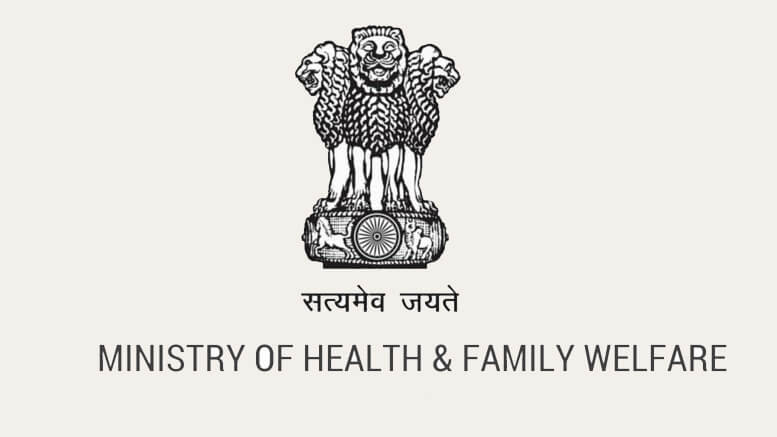 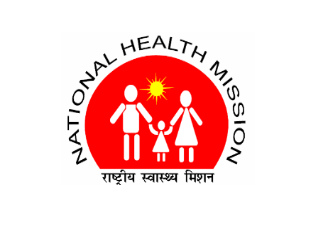 2
[Speaker Notes: RMNCHA +N]
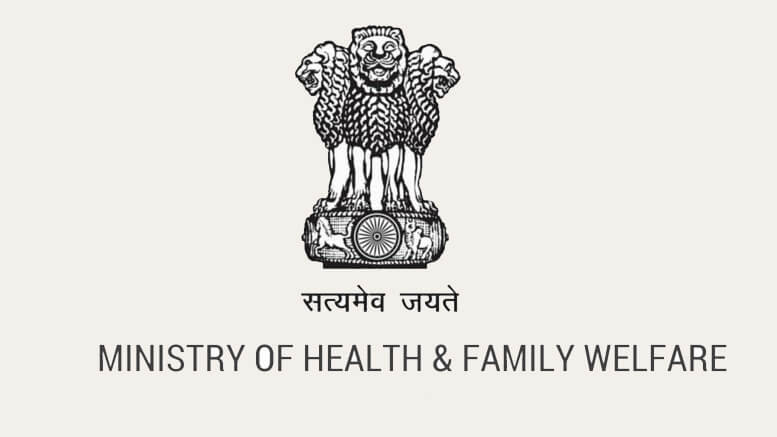 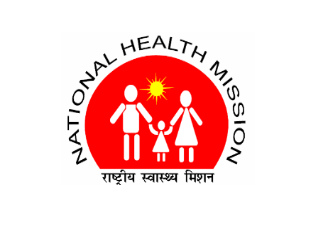 CHC / SDH / District Hospitals / Medical Colleges, PMJAY empanelled Pvt. facilities
TERTIARY
SECONDARY
Gatekeeping
CPHC through HWCs
Referral/Return
Preventive, Promotive, Curative, Rehabilitative & Palliative Care
PRIMARY
Existing services: RMNCH+A
Unmet need: NCDs/other Chronic Diseases
AYUSHMAN BHARAT – HEALTH AND WELLNESS CENTRES
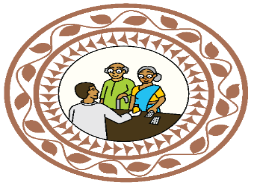 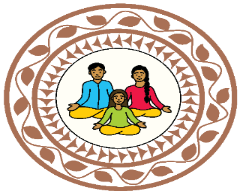 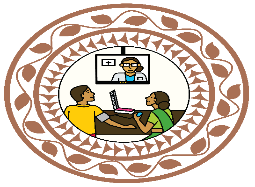 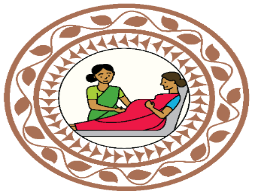 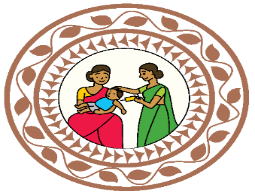 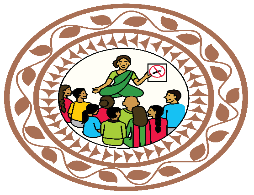 3
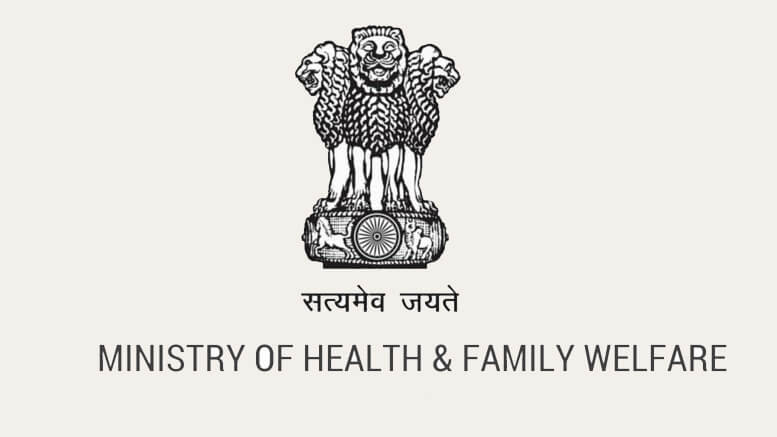 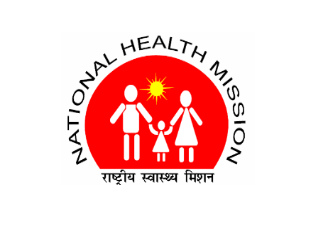 AB-HWCs- Field visits conducted
4
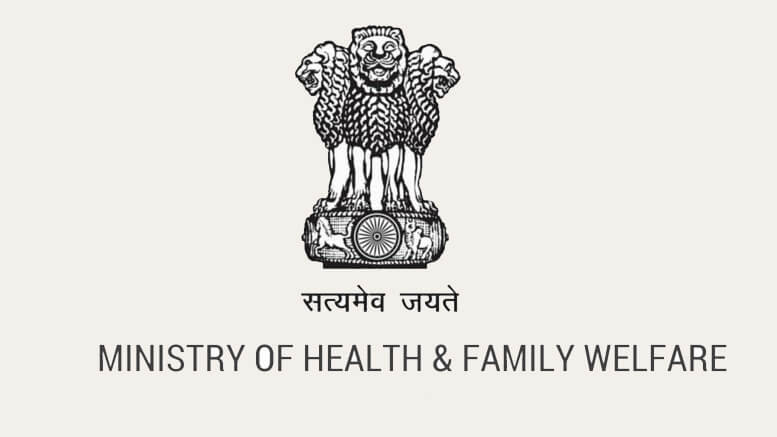 AB-HWCs - What has changed?
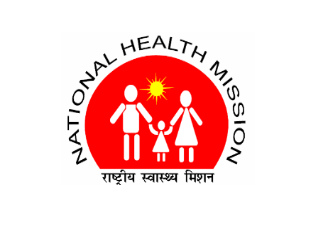 Up to an extent only!!!
Improved infrastructure including branding 
Human Resources at AB-HWCs
Strengthening of existing services – RMNCHA+N
Availability of essential medicines 
Availability of essential diagnostic services 
Population Based Screening for 30+ (NCD – diabetes/hypertension, 3 Common Cancers)
Emergence of IT – AB-HWC portal and NCD Application
Wellness activity – YOGA and others
5
AB-HWCs- Good practices observed
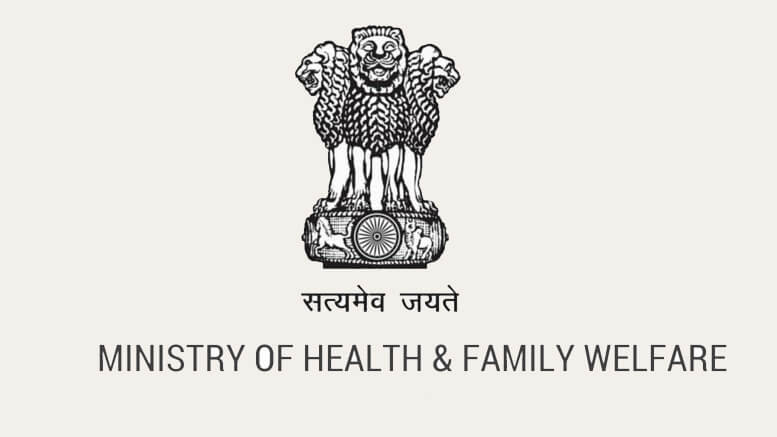 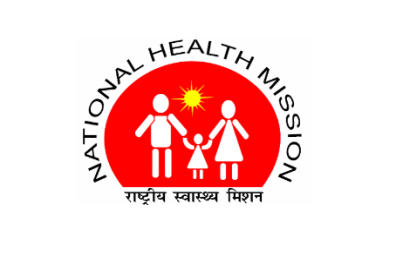 Andhra Pradesh: 
Safe Delivery Calendar 
Karnataka: 
Streamlined recruitment process and Performance Linked Payments of CHOs
Kerala: 
PRI Involvement in Palliative Care
SN designated for NCD screening, also working as Ophthalmic Assistant, ECG technician- UPHC-HWC
Arogya Sena / Health Ambassadors
Odisha:
Population Based Screening – Campaign mode
Yoga and Meditation – for pregnant women
Mahila Aarogya Samitis (SHG) actively involved for in house profiling, IEC and health promotional activities – urban areas
Weekly Specialist services in UPHCs
Mental Health Services provided by trained MO and SN through NIMHANS (R/U)
6
AB-HWCs- Good practices observed
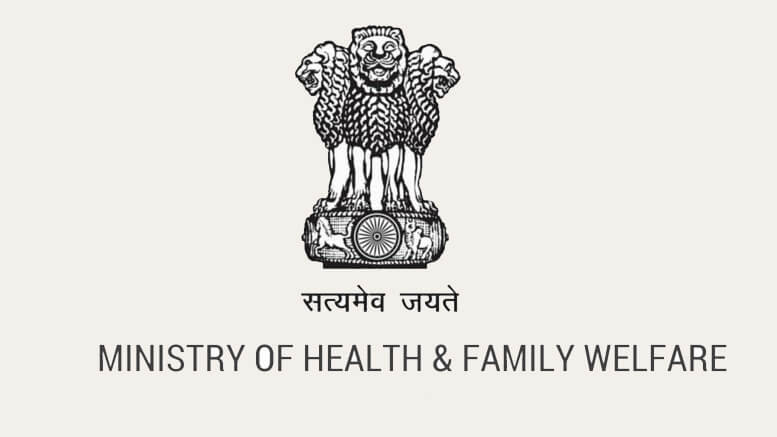 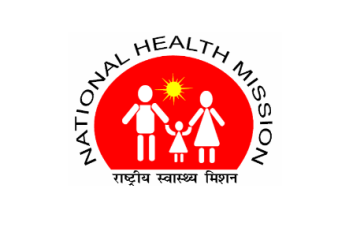 Tamil Nadu:
3 months of buffer stock of medicines at SHC, PHC
Population being served is defined with SHC – PHC linkages
96 Poly clinics providing Specialist services in UPHCs
SN designated for NCD screening- UPHC-HWC
Telangana: 
Basti Dawa Khanas in Urban Areas
State run diagnostic hub
Streamlined collection of samples and reporting 
Maharashtra:
Model AB-HWCs – SHC layout-3 Designs
Certificate Course in Community Health through MUHS (6300 candidates/batch)
Netradan trust – NGO collaboration for diagnosis and treatment for cataract etc.
Jharkhand:
ATAL Clinic (Community Clinic) to cater to health care needs of urban marginalised population by Nagar Nigam
7
AB-HWCs- Good practices observed
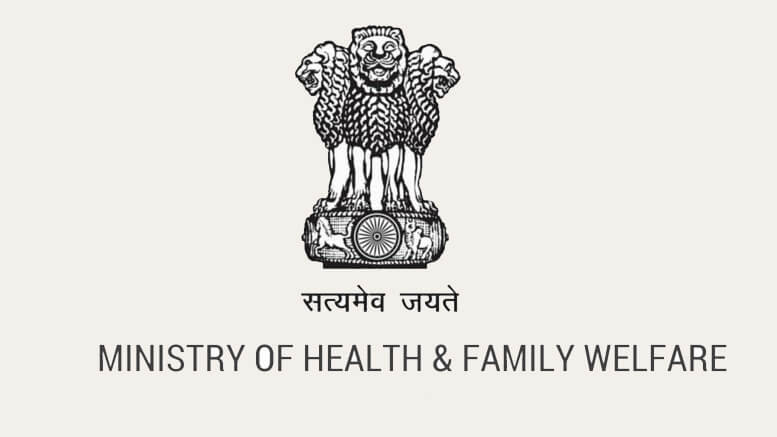 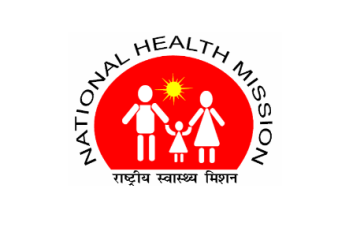 Gujarat:
Arogya Samanwaya – Integration of Ayurvedic and Yogic practices with Allopathy
Yoga at SHC/PHCs - daily by trained CHO/MPW-M/ANM, twice weekly by trained ANMs at UPHCs
Meditation and Saptdhara 
Uttar Pradesh:
Community Health Officer – Virtual Classrooms
Curriculum for CHOs improvised.
Himachal Pradesh:
Expansion of Population based NCD screening to 18-30 yrs age group 
Alcohol Cess
Goa:
Linkages with School Health Programs - Identified Health & Wellness Ambassadors
Expanded Wellness Activities – laughter clubs etc.
8
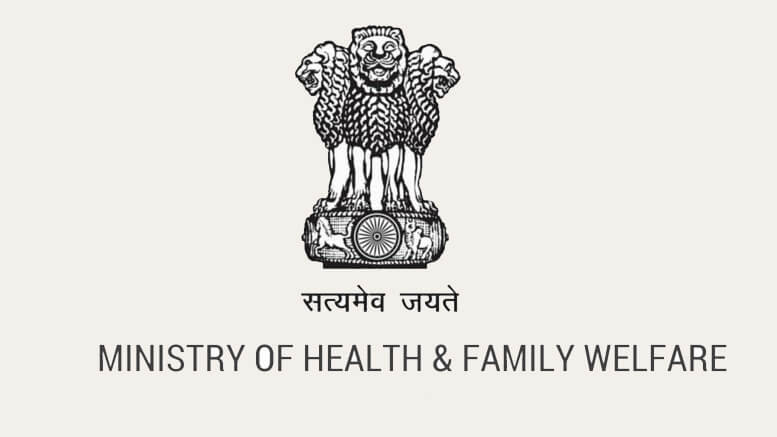 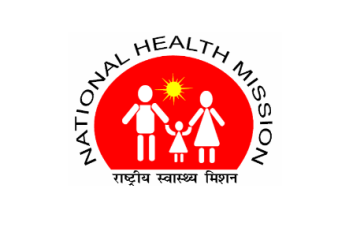 AB-HWCs- Good practices observed
Dadra & Nagar Haveli:
Upgradation of Infrastructure using MPLAD / CSR funds
Daman & Diu: 
e-Arogya (Cloud based health ecosystem) at all public health facilities 
Haryana: 
VIA screening started at PHCs by trained staff nurses. 
CSR leveraging – TATA Steel and Indian Oil
Eye Camps in Urban Areas for Drivers to reduce accident cases
Chhattisgarh:
NCD Suraksha Maah 
Attractive & Informative Internal branding for AB-HWCs
Collaboration with Govt. Medical Colleges for community outreach and service delivery in urban areas.
Mental Health Services provided by trained MO and SN through NIMHANS (R/U)
9
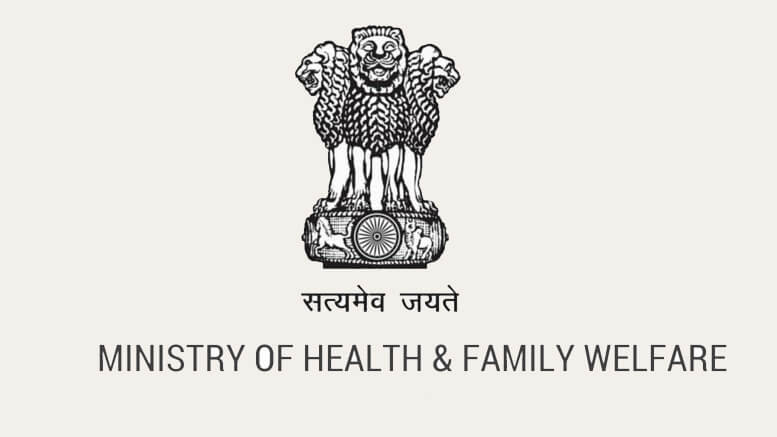 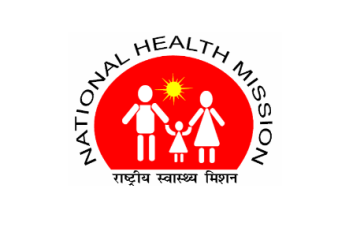 AB-HWCs- Functional Status as on 17.09.2019
10
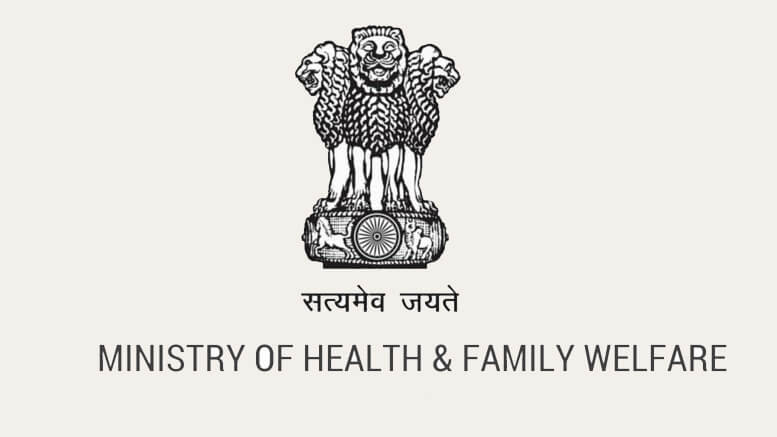 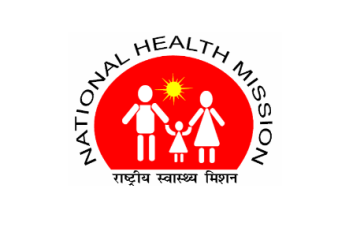 AB-HWCs- Functional Status as on 17.09.2019
11
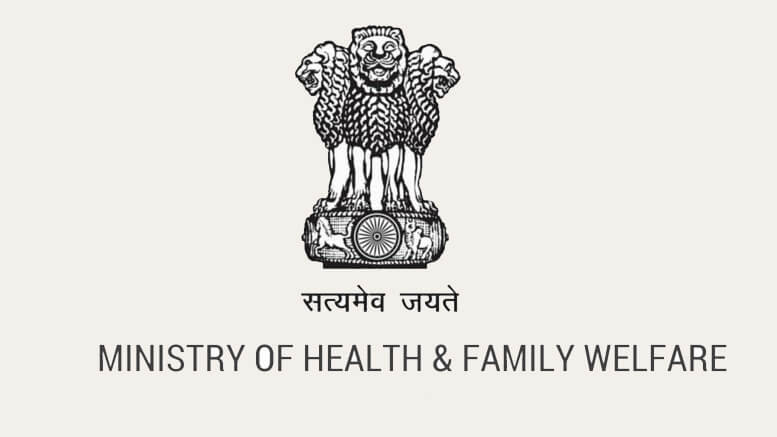 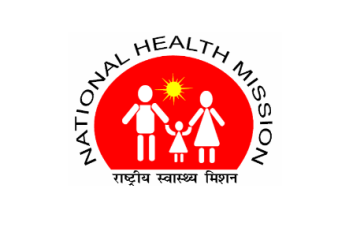 AB-HWCs- Functional Status as on 17.09.2019
12
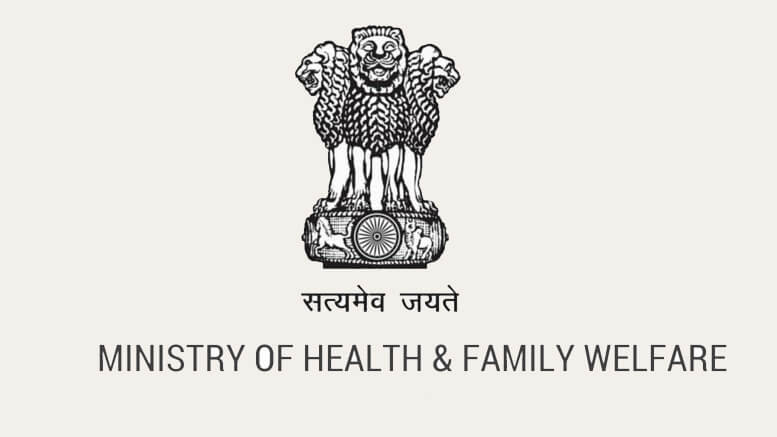 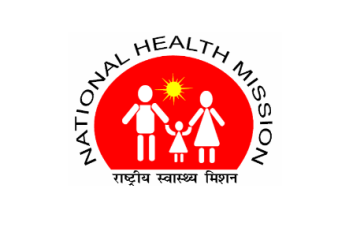 Field findings suggest
We need to move away from Adhocism to
 Comprehensive thinking & planning…
Request to have a Vision Document on it…
13
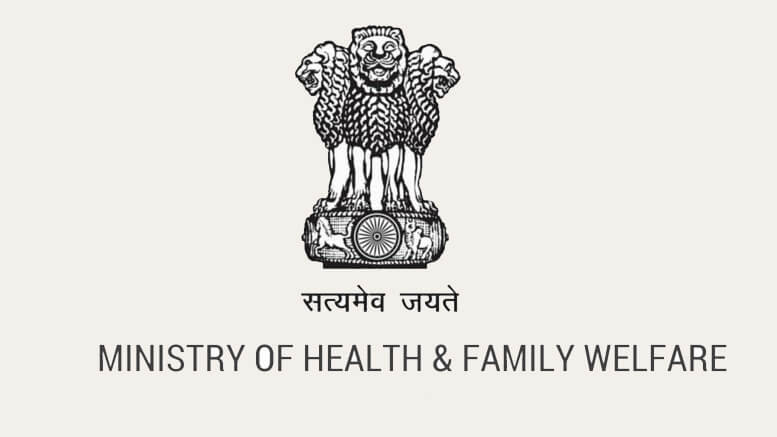 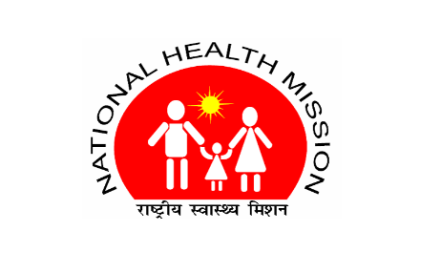 AB-HWCs- Vision Document
Financial planning – NHP 2017 (2/3rd allocation to Primary Care) 
Infrastructure strengthening 
Strengthening of Drug Distribution and Management Systems and Expansion of essential Diagnostic services 
Expanded package of services 
Capacity building of the existing staff
Bidirectional referral and return
CHOs retention and motivation
14
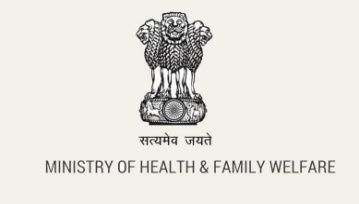 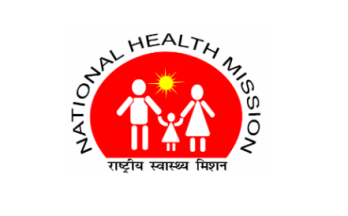 National Health Policy 2017
Increase in State Health Budget by 10% every year
15
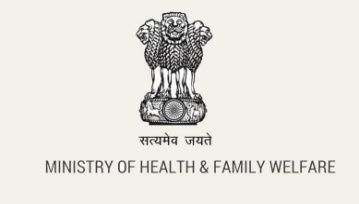 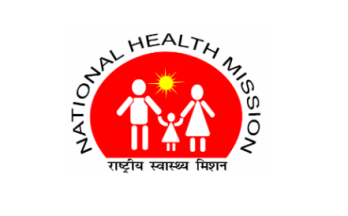 16
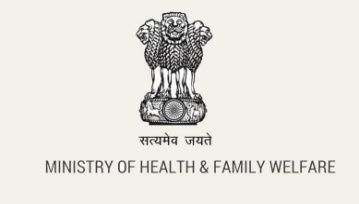 State Health Budget Status for FY 2019-20
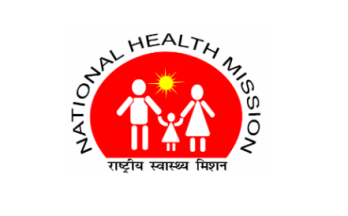 17
AB-HWCs- Financial Resources required for..
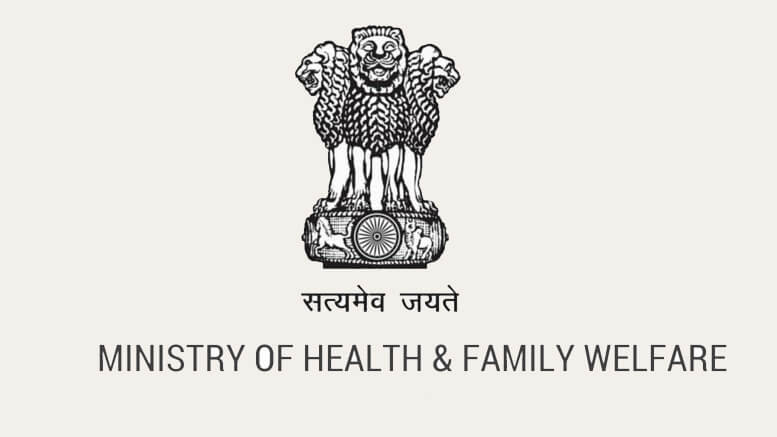 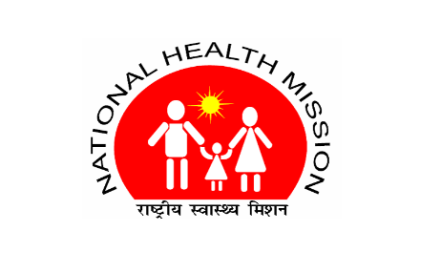 Infrastructure
Human Resource 
Training and Capacity Building
Medicines (0.5% of the GDP)
Diagnostics 
IT – tablets / laptops
Telemedicine- Hubs and Spokes
Enhanced Untied funds for AB-HWCs
18
AB-HWCs- Infrastructure
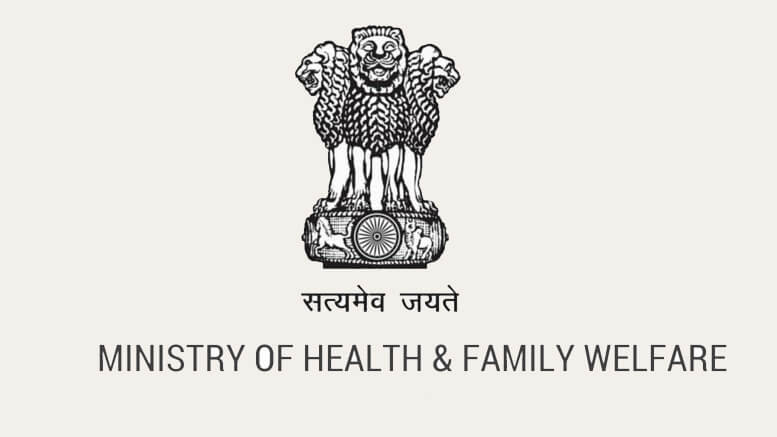 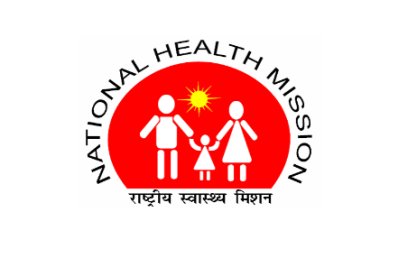 As per RHS 2018, a number of facilities (PHCs and SHCs) are without regular electricity and water supply. The number exceeds 50% in Bihar, J&K, Jharkhand, Manipur, Meghalaya, Mizoram and Nagaland. 

Additional space for lab services, drug dispensation & drugs storage cabinets, patient waiting area, etc. 

Space for YOGA / other wellness activities

Rooms for MPW / CHO etc.
19
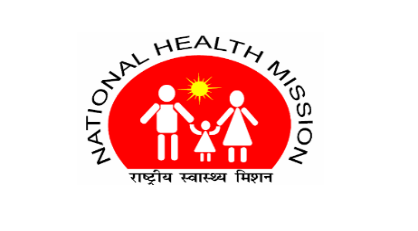 AB-HWCs-SHC- Status of CHOs
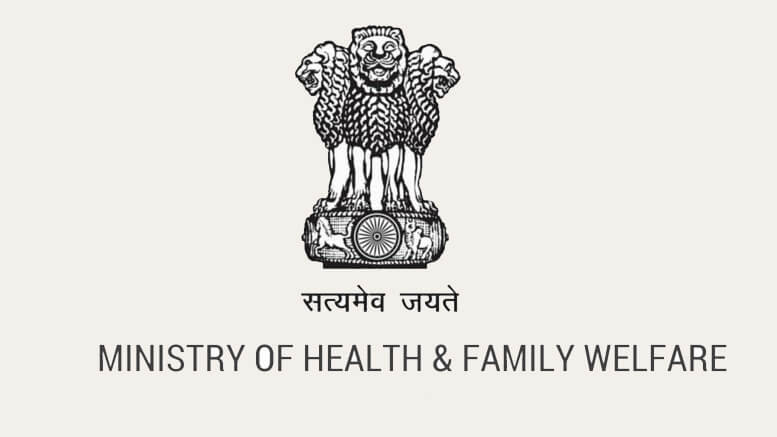 20
*Based on estimated admissions reported by States and assuming 80% pass rate
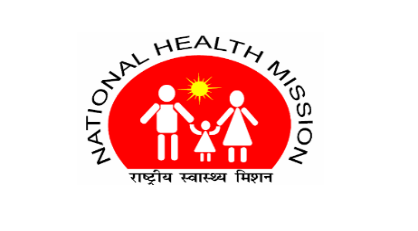 AB-HWCs-SHC- Status of CHOs
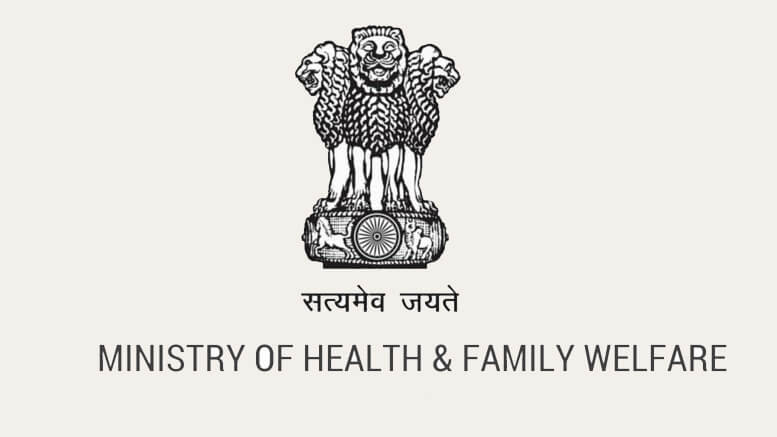 *Based on estimated admissions reported by States and assuming 80% pass rate
21
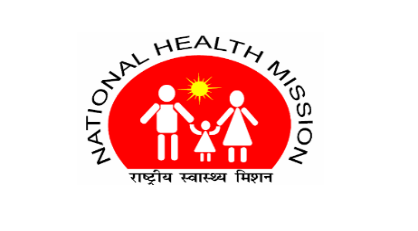 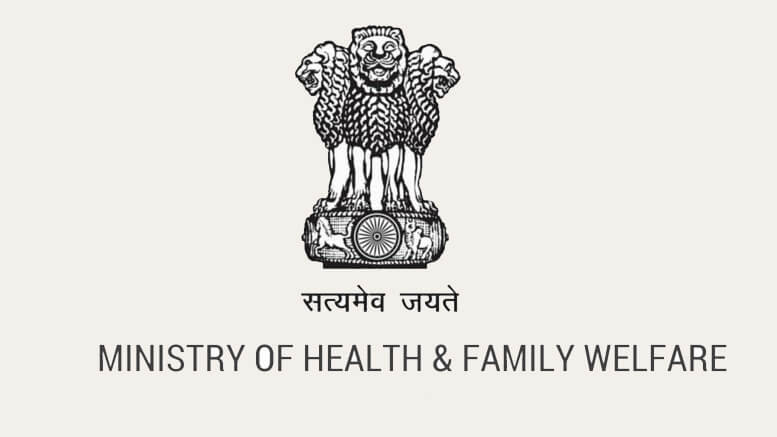 AB-HWC-SHC- Community Health Officers: Retention and Motivation
Defined career pathways 
Streamlined recruitment procedures  – preference postings 
Performance linked payments
Training at District level – National Health Programmes
Constant Supportive Monitoring and Mentoring 
Timely provision of tablets
Delay in admission process of CHOs for July 2019 session-
Rajasthan, Bihar, Uttar Pradesh, Haryana, Telangana, Jammu & Kashmir and Uttarakhand.
22
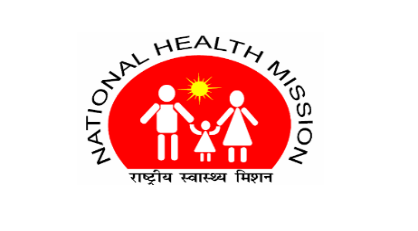 AB-HWCs- Basket of Wellness activities
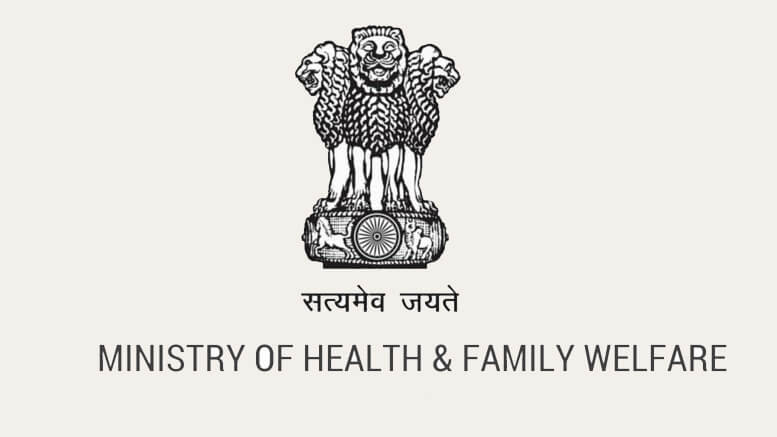 YOGA – the only activity being focused on – can CHOs be trained as Yoga instructors? 
Different options: 
Open Gyms – in collaboration with the local panchayats
Sahi Bhojan, Behtar Jeevan – Eat Right Campaign 
Nutrition Counselling – expanded to adolescents, patients suffering with chronic conditions, awareness building (BMI), lifestyle modifications – less salt, less sugar
Food adulteration kits
Medicinal Plants and their use
Health Talks / Discussions / Counselling / Laughter Clubs
Health Calendar / Planning of Events 
Cycling / Zumba/ Cyclathons Activities
23
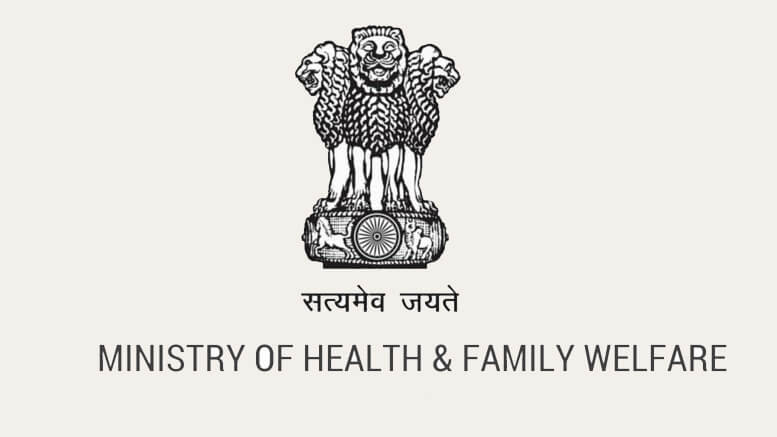 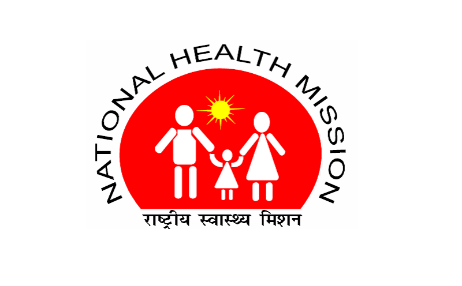 Free Drugs Service Initiative
Strengthening of Drugs and Vaccine management systems till AB-HWC-SHC level
Field visits suggest that all States/UTs need to expand their Essential Medicine List  (EML).
Status: 
32 States/UTs have centralized procurement:
Andaman & Nicobar, Chandigarh, Dada & Nagar Haveli & Lakshadweep yet to implement. 
29 States/UTs have operationalized IT enabled logistics & supply chain system/DVDMS:
Mizoram, Nagaland, Sikkim, A&N Island, Chandigarh, Lakshadweep & Puducherry yet to implement. 
28 States/UTs have NABL accredited labs to ensure quality of drugs provided. 
Uttar Pradesh, Himachal Pradesh, Manipur, Meghalaya, Goa, A&N Islands, Chandigarh & Daman & Diu yet to implement.
24
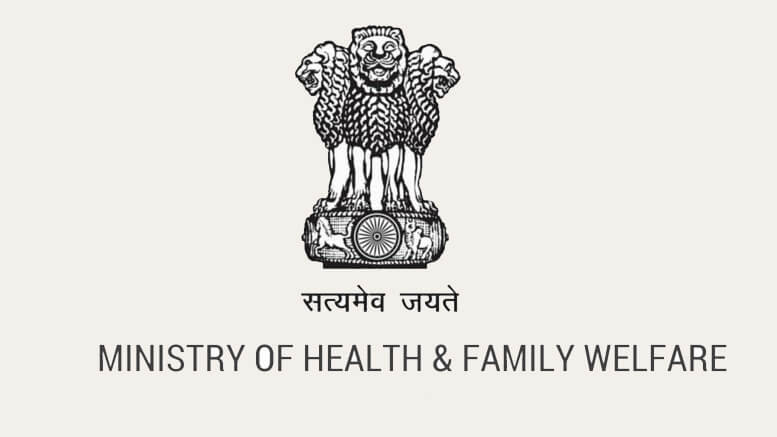 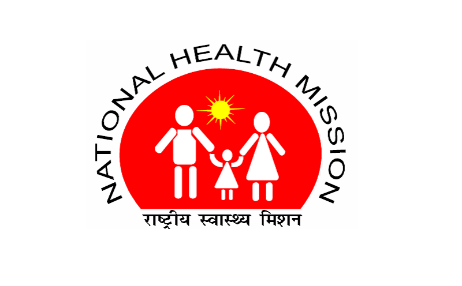 Free Drugs Service Initiative
31 States/UTs have facility wise EDL:
Manipur, Sikkim, A&N Island, Chandigarh & Lakshadweep do not have facility wise EDL. 

14 States/UTs have prescription audit mechanism:
Assam, Bihar, D&N Haveli, Delhi, Himachal Pradesh, Jammu & Kashmir, Lakshadweep, Mizoram, Odisha, Rajasthan, Telangana, Tripura (under process), Uttarakhand, West Bengal

20 States/UTs have established call centre based grievance redressal mechanism with dedicated toll-free number:
Andhra Pradesh, Assam, Bihar, Chhattisgarh, D&N Haveli, Daman & Diu, Delhi, Himachal Pradesh, Jharkhand, Karnataka, Kerala, Lakshadweep, Madhya Pradesh, Maharashtra, Punjab, Rajasthan, Tamil Nadu, Telangana, Tripura (under process), Uttarakhand
25
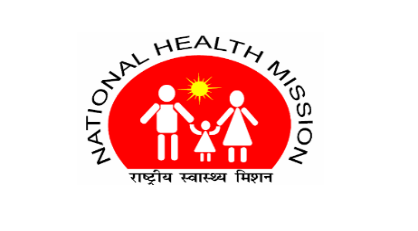 Free Diagnostics Service Initiative
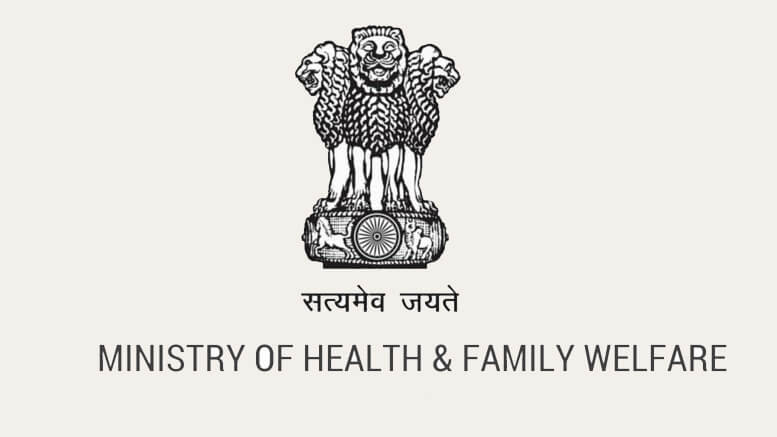 Enhanced range of free diagnostics: 14 tests at AB-HWC-SC and 63 tests at AB-HWC-PHC.

FDI Pathology- laboratory services  implemented in 33 States /UTs
Yet to be implemented in Mizoram, Nagaland, Uttarakhand 

FDI- Tele-radiology  implemented in 10 States only 
Andhra Pradesh, Assam, HP, Meghalaya, Odisha, Rajasthan, Tripura, Uttar Pradesh, Uttarakhand, West Bengal

FDI CT scan  implemented in 23 States/UTs
Yet to be implemented in  Arunachal Pradesh, Chandigarh, Chhattisgarh, D&NH, Jammu & Kashmir, Maharashtra, Manipur, Meghalaya, Mizoram, Nagaland, Sikkim and Uttarakhand
26
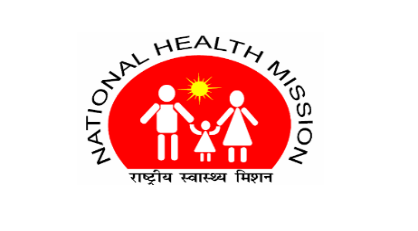 State Performance on Free Diagnostics at SHC
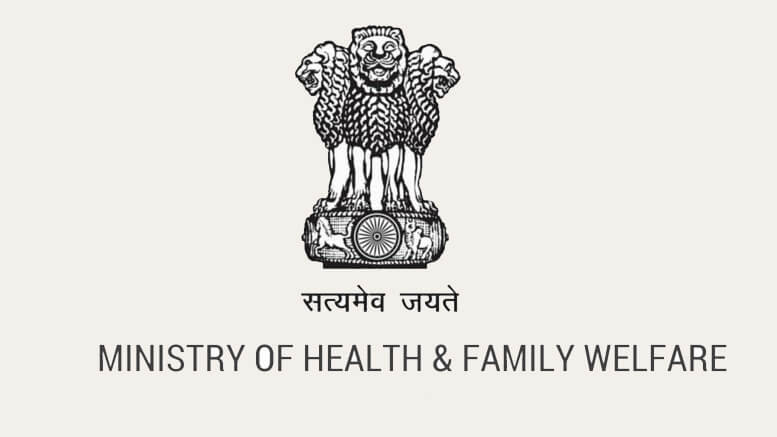 Telangana: 54 tests
27
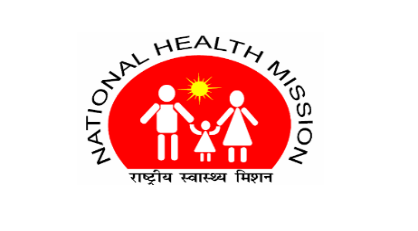 State Performance on Free Diagnostics at PHC
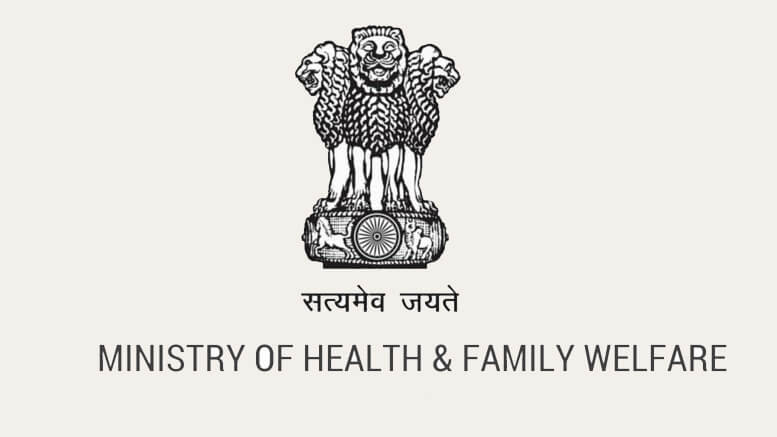 28
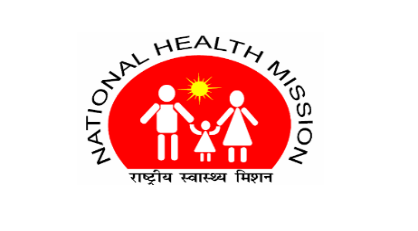 State Performance on Free Diagnostics at DH
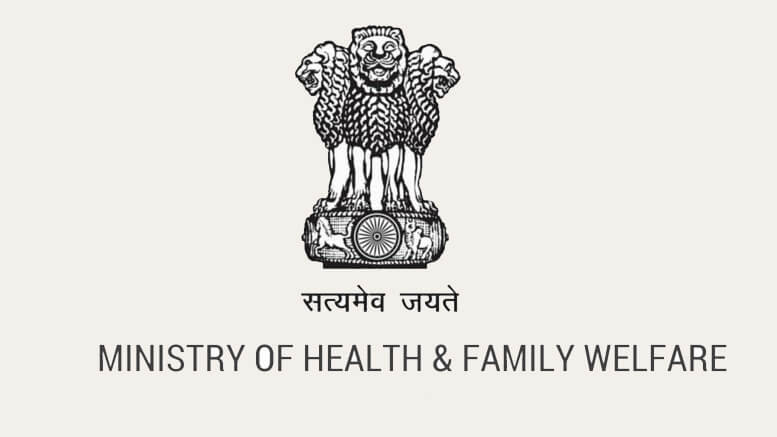 Delhi: 200 Tests
29
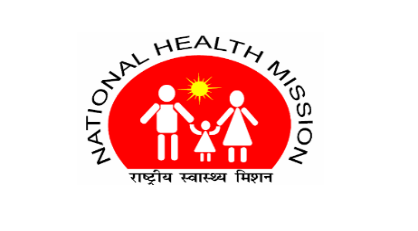 Bi-directional Referral and Return Linkages
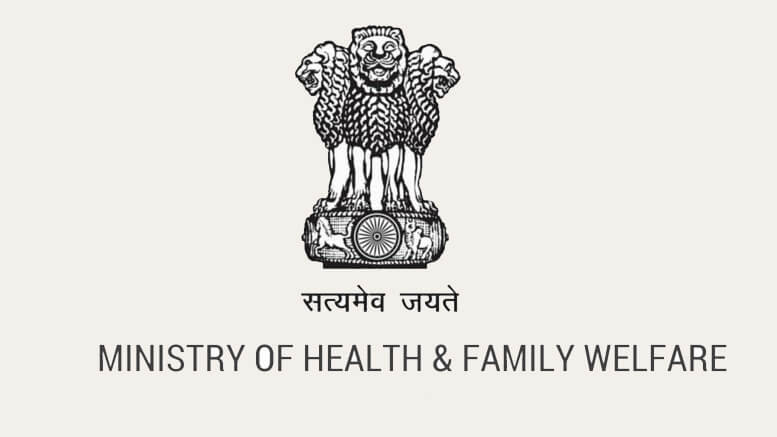 Facility mapping for secondary and tertiary care– CHC/SDH/DH/MC/PMJAY

Referral to be prioritized (non-financial incentives) – referral slips / cards / point person at the referred facility

Return linkages – information to be provided to the linked CPHC team for follow up
30
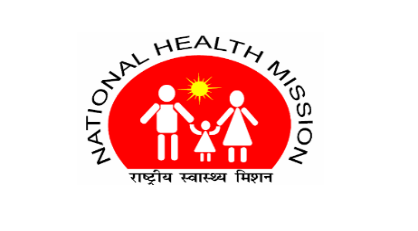 AB-HWCs- IEC
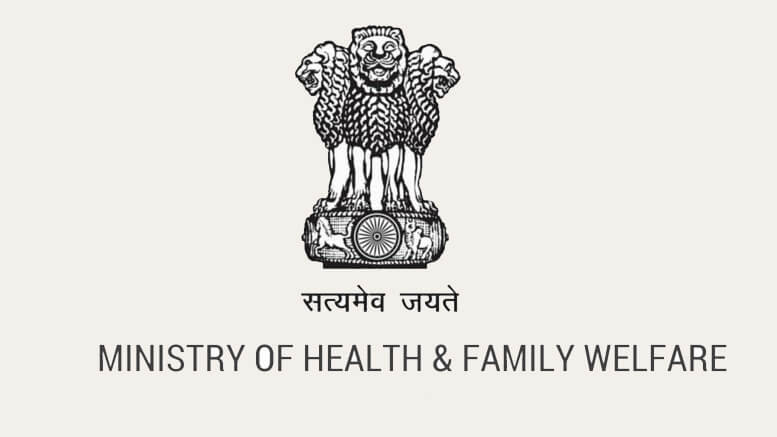 Uniform IEC display at facilities – local language 
State / District specific media plan / IEC strategy
Use of Social Media platform for wider dissemination of services
IEC on prevention, promotion (Eat Right), early diagnosis and improved treatment outcomes (with regular treatment) – need to be emphasized
31
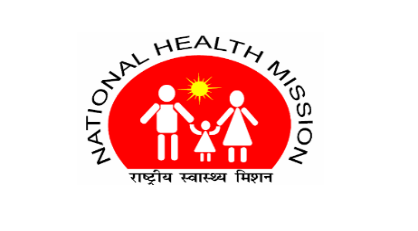 AB-HWCs- Strengthening the IT systems
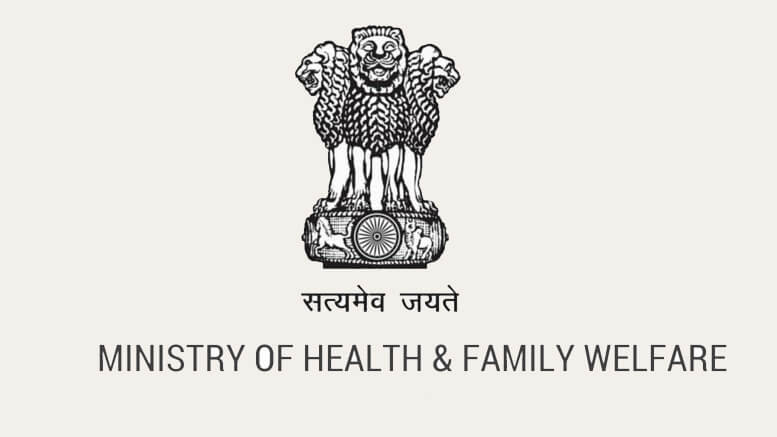 Daily reporting and Monthly reporting at AB-HWC portal to be ensured

IT Systems – to be standardized and integrated with GoI applications

In the mean-time, manual records – allowed for Performance Linked Payments till December 2019.
32
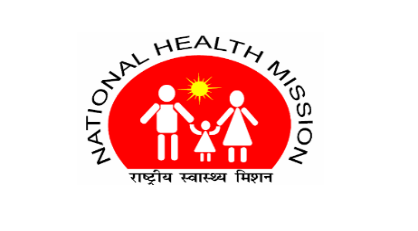 Monthly Reporting Status on AB-HWC Portal
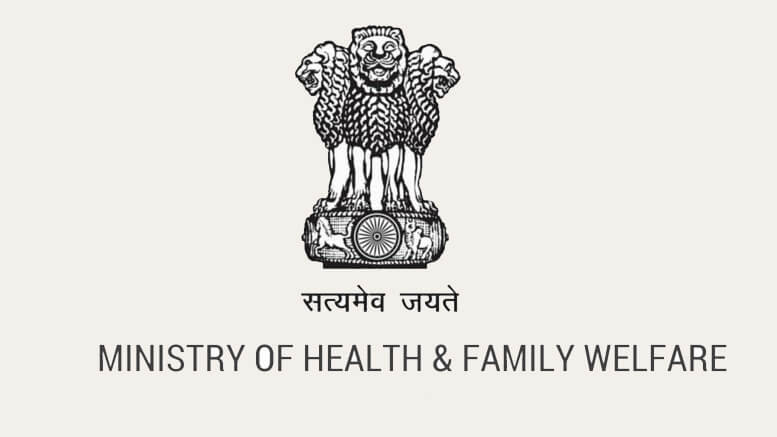 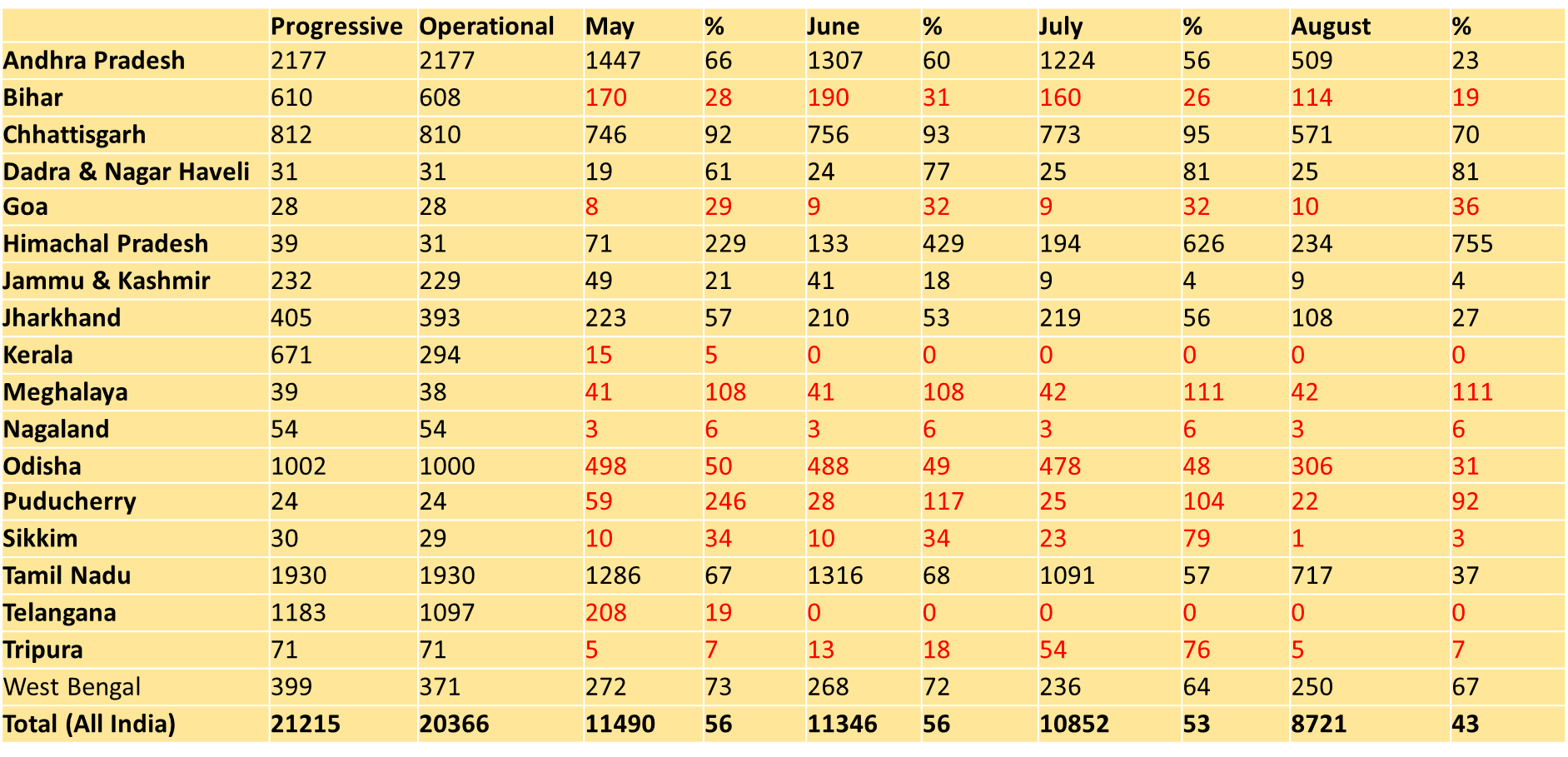 33
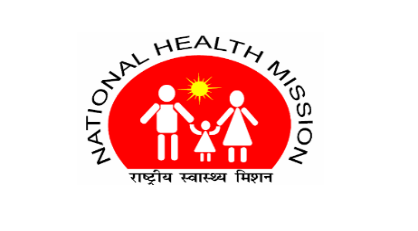 Monthly Reporting Status on AB-HWC Portal
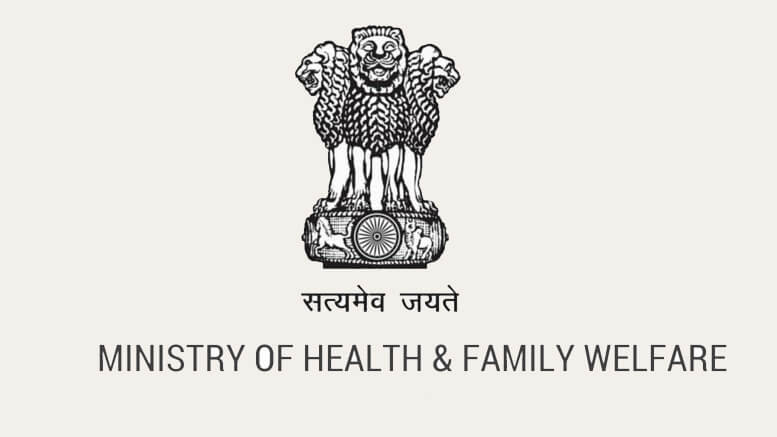 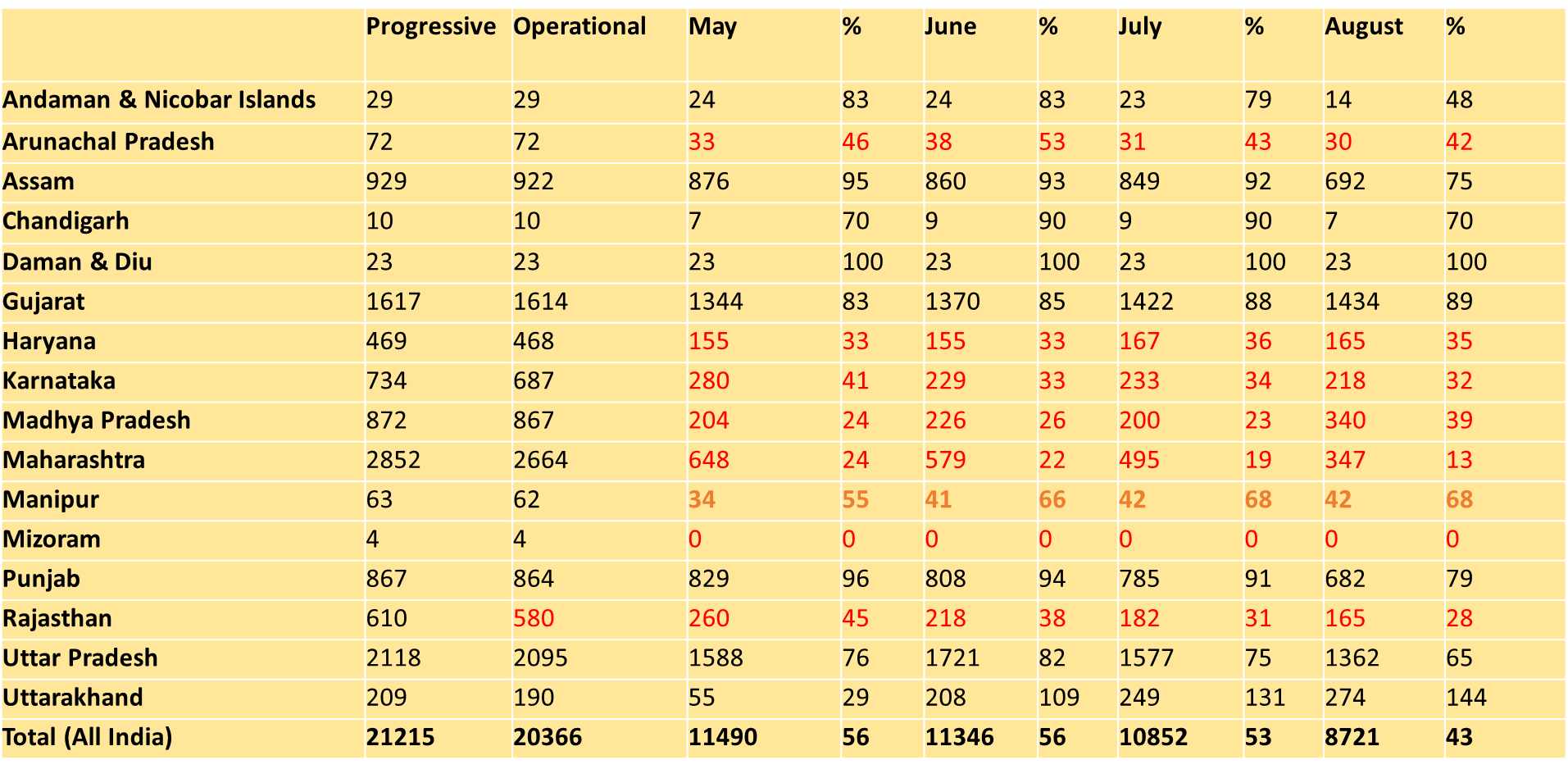 34
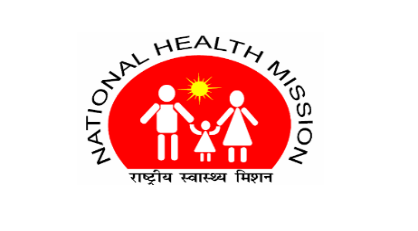 Daily Reporting Status on AB-HWC Portal(1st- 17th September, 2019)
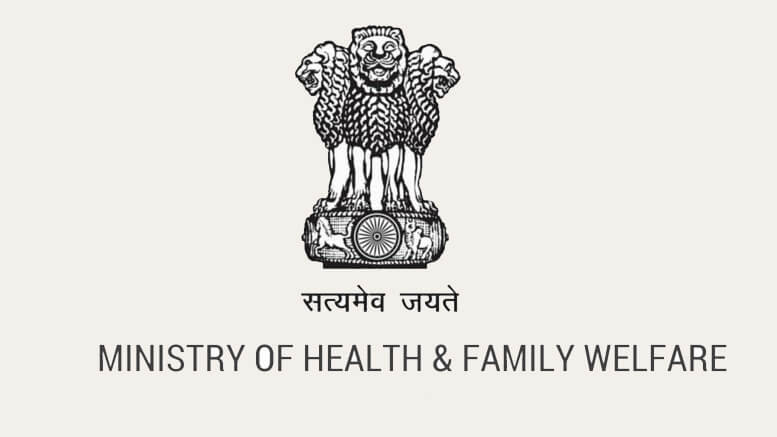 35
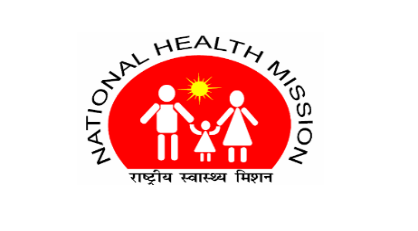 Daily Reporting Status on AB-HWC Portal(1st- 17th September, 2019)
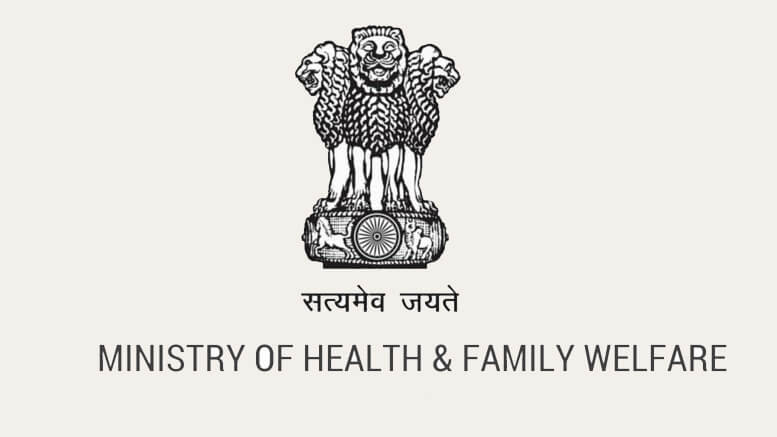 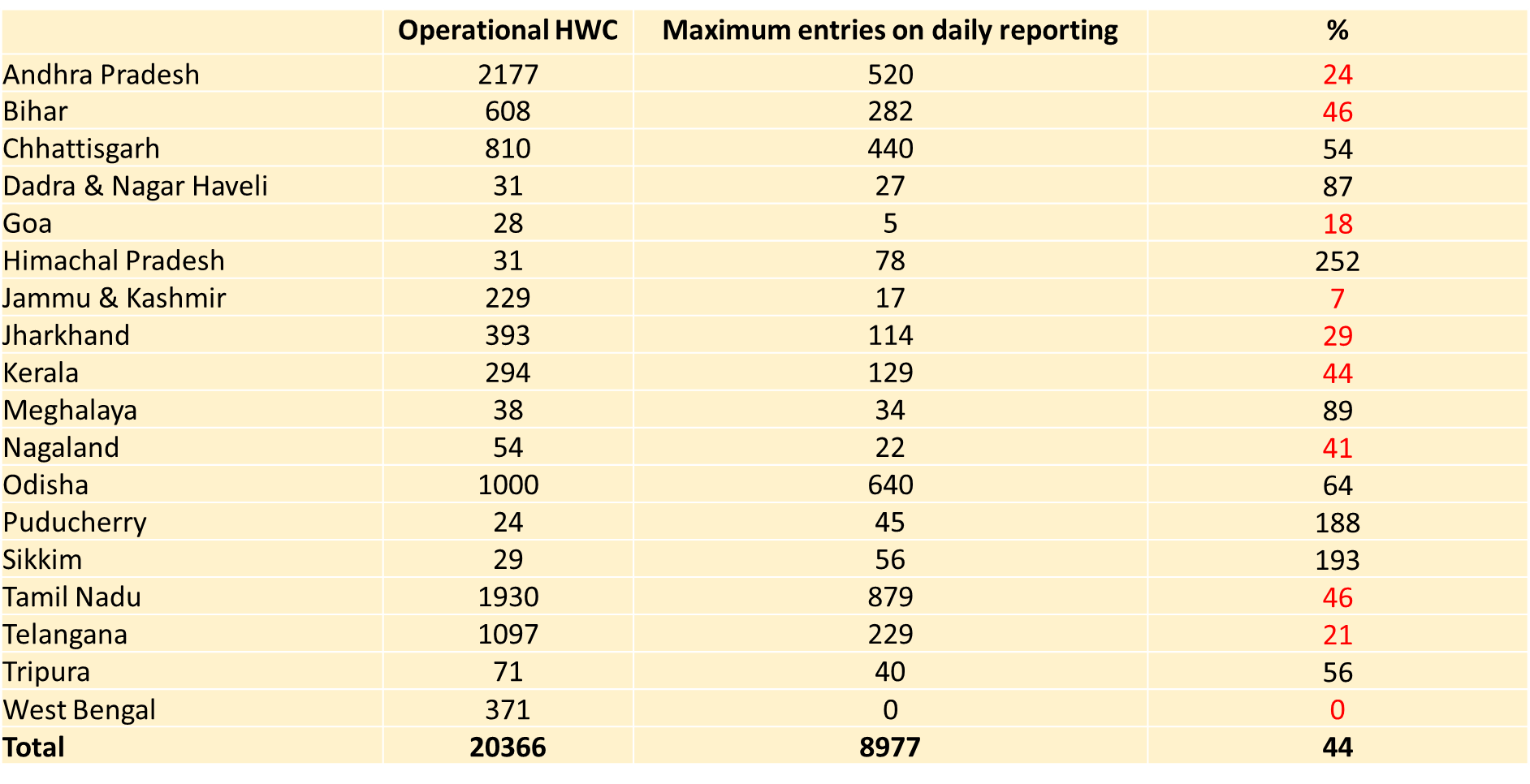 36
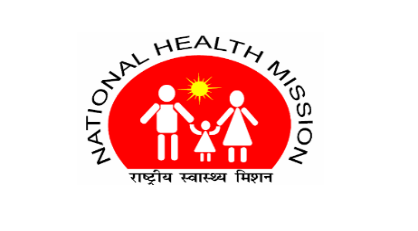 Daily Reporting Status on AB-HWC Portal(1st- 17th September, 2019)
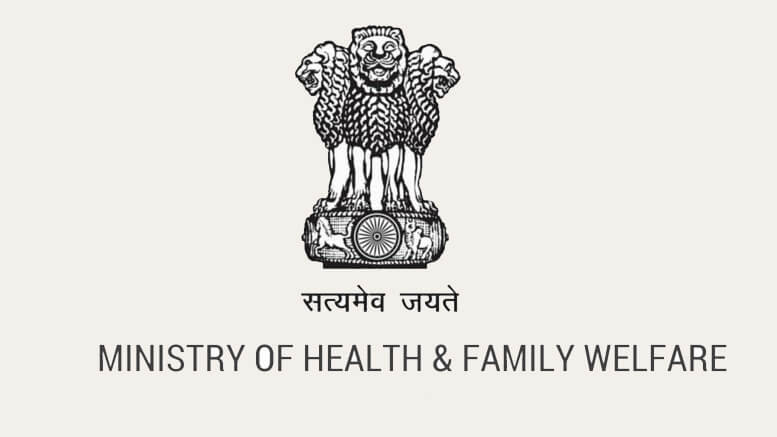 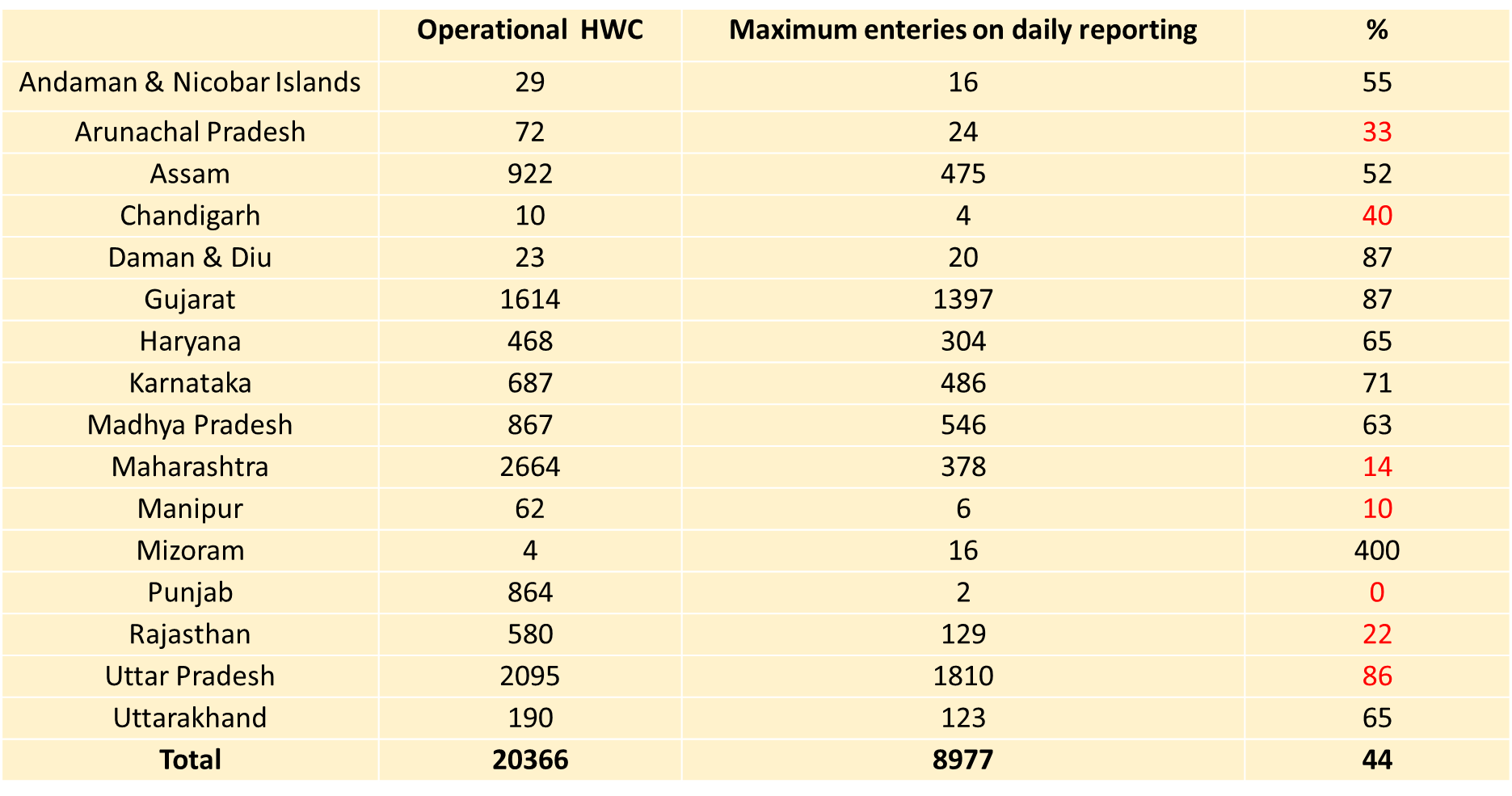 37
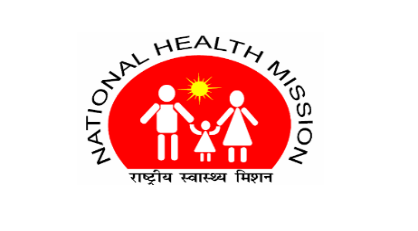 Monitoring of AB-HWCs
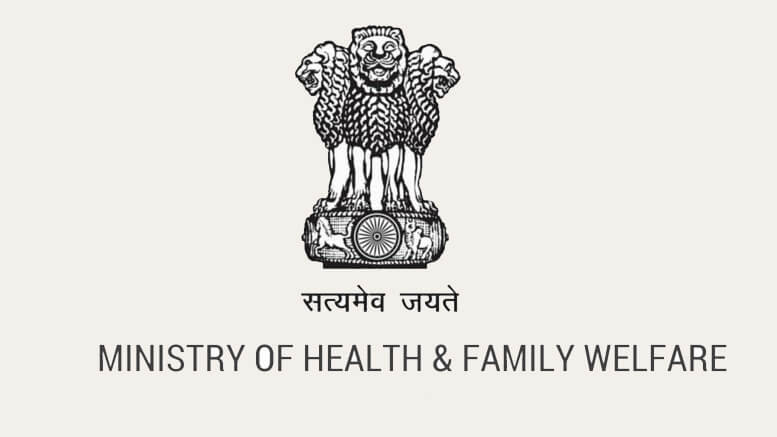 Facility based Monitoring:
Medicines, Diagnostics, Swachhta related activities, Counselling, Wellness, Patient records, Tele-consultation  Utilization of untied funds
Social Audits:
PBS, CBAC,
Immunization, ANC, Other outreach activities, Health Promotion and Wellness Activities
38
Health Systems Strengthening
39
Human Resources for Health
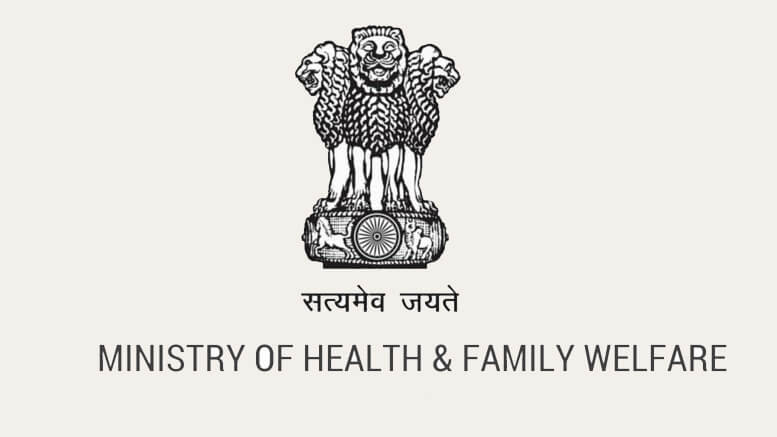 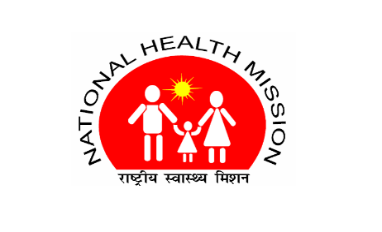 No Specialist Cadre: UP, MP, Chhattisgarh, HP, Rajasthan, Uttarakhand, Punjab, Haryana, Assam, Nagaland, Meghalaya, Mizoram, Tripura

High Vacancy reported in many States (Source: PIP 2019-20) 
States Not using NHM flexibility especially for specialists entirely
40
Human Resources for Health
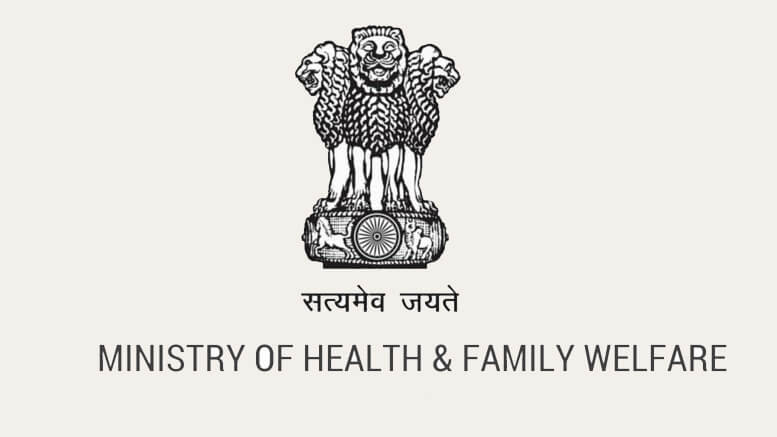 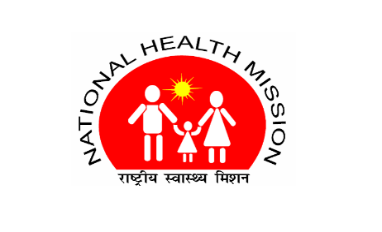 Number of sanctioned regular position of Staff Nurse is much less than the requirement as per IPHS in most of the states: 
Jharkhand (13%)*,  Assam (19%), Uttar Pradesh (20%), Nagaland (24%), Karnataka (30%), Uttarakhand (34%), MP (40%), Maharashtra (48%)

Assessment of all staff on Minimum Performance Benchmarks to be conducted on quarterly basis:
Report to be shared with MoHFW twice a year (October and March)
First round of report card expected in first week of October from all states

Human Resource Management Information System (HRMIS):
Implemented in Chhattisgarh, Kerala, Punjab, Haryana and Assam
Partial in Tripura, UP, AP and Odisha 
Not yet functional in other states
*Figures in Brackets are IPHS required vs sanctioned positions e.g. Jharkhand has only 13% of the required IPHS staff nurses posts sanctioned
41
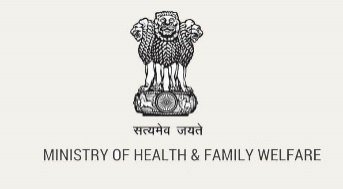 Quality Assurance
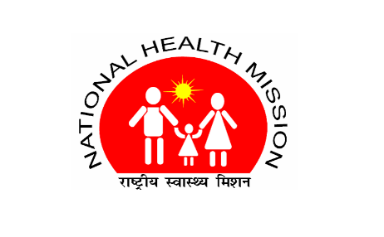 NQAS: 
A total of 441 Public Health facilities certified under NQAS at national level; 66 more under process in 28 States/UTs.  
8 States/UTs yet to submit applications (A&N Islands, Arunachal, Chandigarh, Daman&Diu, Goa, Puducherry,  Sikkim, Lakshadweep)
Kayakalp: 12% of facilities scored >70% scored in External Assessment in 2018-19
42
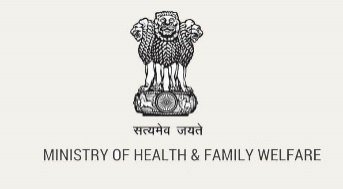 Mera Aspataal
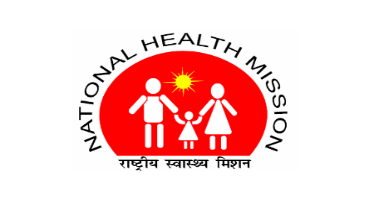 Currently functioning in 25 States and 5 UTs (3106 Facilities)
Arunachal Pradesh,  Nagaland, Sikkim, Kerala, A&N Islands, Lakshadweep yet to implement
Sub-district facilities are covered in 10 States (Gujarat, AP,  Rajasthan, Karnataka, Mizoram, Jharkhand, Telangana, HP, Goa and Delhi). Gujarat & Himachal covered PHCs too.
National level Patient Satisfaction Score remained stagnant from 2018-19. PSS of States/UTs except Tamil Nadu remained constant or shown downward trend.
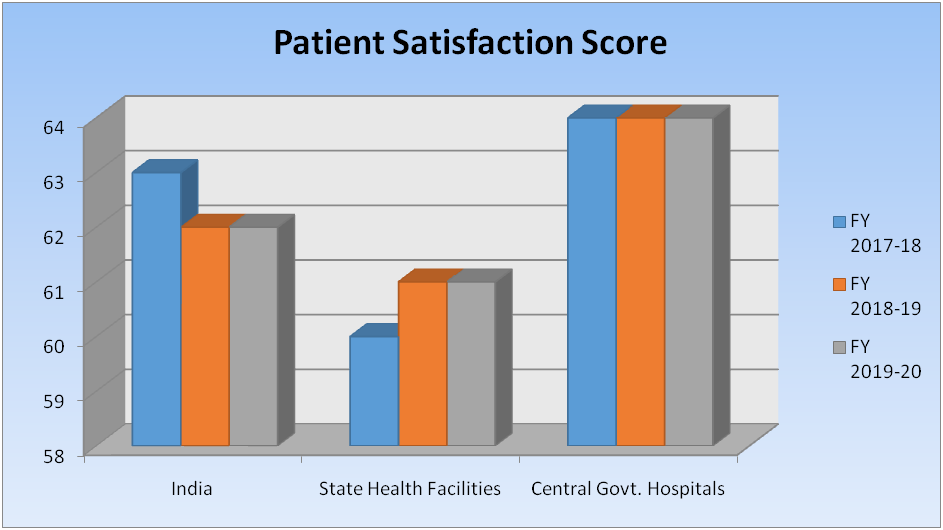 43
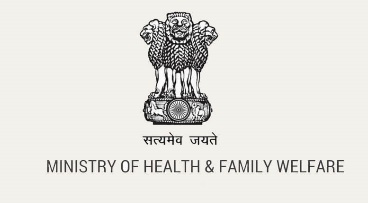 Blood Services
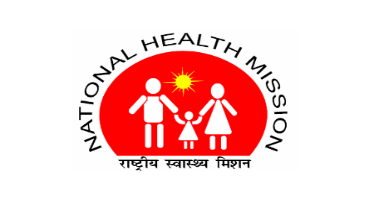 24 Districts [Arunachal (2), Bihar (5), Jharkhand (5), HP (1), Manipur (3), UP (3), Maharashtra (1), Karnataka (3), J&K (1)] do not have Govt. Blood Banks.

Gap between supply & demand –  States are collecting blood units of <1% as against the requirement of 2% of the population 
Jharkhand, UP, Chhattisgarh, Punjab, Rajasthan, Andhra Pradesh, Telangana, MP, Orissa, Uttarakhand, J&K, Bihar, Assam, Nagaland)

Voluntary blood donation is 40-55% in these states.

Transfusion transmitted infections are high in UP, MP, Jharkhand, Meghalaya, Chhattisgarh, Bihar, Maharashtra, Haryana, Punjab, West Bengal, Assam, Manipur & Nagaland.
44
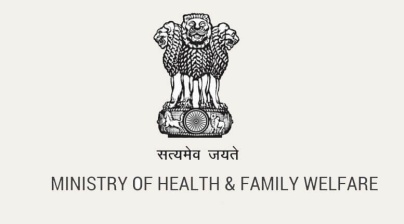 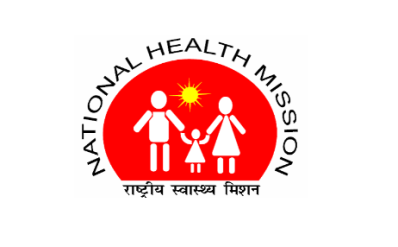 National Ambulance Service
7 States/UTs do not have Emergency Referral Services under NHM. 
A&N Islands, Lakshadweep, Manipur, Mizoram, Nagaland, Tripura & West Bengal
Manipur, Mizoram, Nagaland & West Bengal (BLS) has Dial 102 services only.
Arunachal Pradesh does not maintain average response time (call to scene) currently at the centralised call centre.
Haryana is yet to operationalise centralised call centre.
45
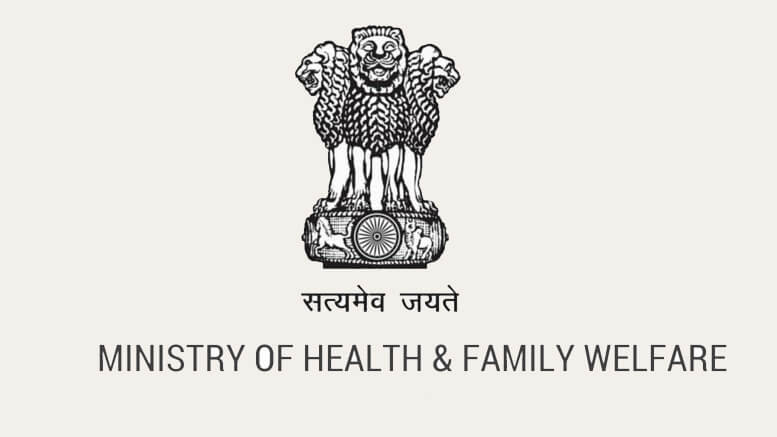 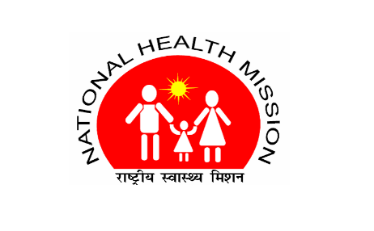 Biomedical Equipment Management & Maintenance Programme (BMMP)
BMMP - Uptime of equipment (95% in District Hospital, 90% in Community Health Centres and 80% in Primary Health Centres).
Implemented in 28 States/UTs:
22 States/UTs in PPP mode: 
Andhra Pradesh, Arunachal Pradesh, Assam, Chhattisgarh, Goa, Himachal Pradesh, Jharkhand, Kerala, Madhya Pradesh,  Maharashtra, Meghalaya, Mizoram, Nagaland, Puducherry, Punjab, Telangana, Tripura, Rajasthan, Uttar Pradesh, West Bengal, Jammu & Kashmir, and Manipur.
6 States/ UTs in In-House mode: 
Gujarat, D&N Haveli, Daman & Diu, Delhi, Lakshadweep, and Tamil Nadu. 
Tender for outsourcing in progress in 4 States/UTs:
Haryana – Tender pending for approval by State.
Karnataka – Tender complete but yet to be implemented
Uttarakhand – Tender failed. 
Sikkim – Tender pending with the state for approval.
Not implemented in 4 States/UTs - A&N Islands, Bihar, Chandigarh, Odisha
46
National Urban Health Mission (NUHM)
47
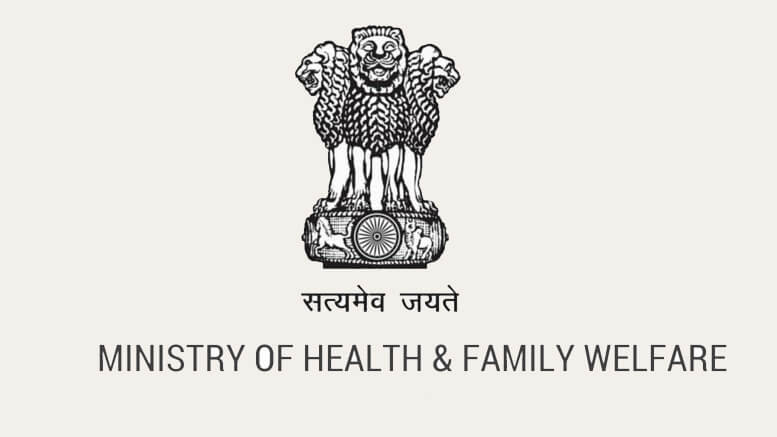 Infrastructure- AB-HWCs/ UPHCs
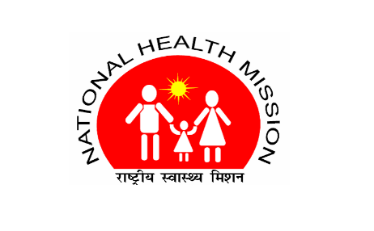 Gap of 2711 
U-PHCs as per urban population
Gap of 1286 
HWCs
Maximum gaps of UPHCs in 5 States- Maharashtra (398), U.P- (298), T.N (278), Kerala (236), Gujarat (201)


States with maximum U-PHCs running in rented building- U.P, Bihar, Delhi, Jharkhand, Madhya Pradesh, Meghalaya etc.

States  with maximum U-PHCs running in Govt.  building- Tamil Nadu, Odisha, Gujarat, Karnataka, Chhattisgarh, Kerala, West Bengal, Telangana

 Maximum gaps of HWCs approval in 4 States- W.B (373), Delhi (242), Gujarat (209), Maharashtra (205)
48
Human Resource - UPHCs
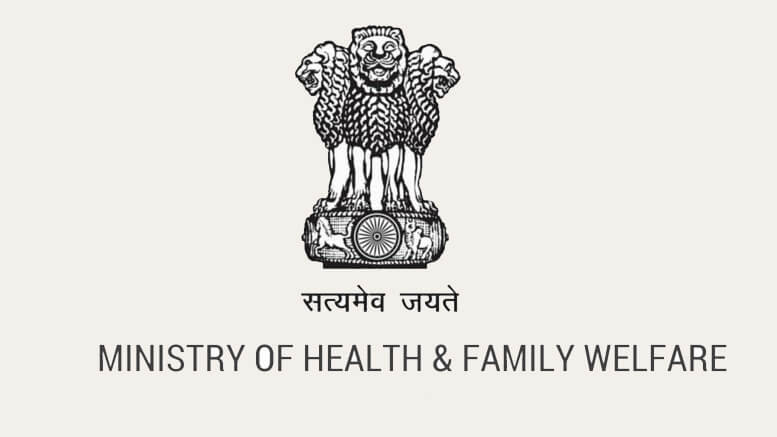 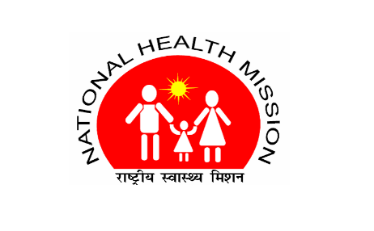 More than 40% Positions of Medical Officers vacant – Bihar, Jharkhand, Madhya Pradesh, Maharashtra and Punjab

More than 60% of SN vacant- West Bengal, M.P, Rajasthan and Jharkhand

More than 35% MPW (F) vacant- Rajasthan, Karnataka, Tripura. Bihar- None of LT is in place

More than 50% LTs vacant- Jharkhand, Maharashtra, Madhya Pradesh, Rajasthan, Bihar- None of LT is in place
Source: QPR / MIS Report ending March, 2019
49
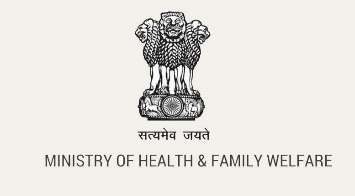 State wise Performance (In respect of Physical Progress)
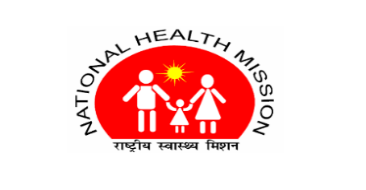 50
Source: QPR Report ending March, 2019
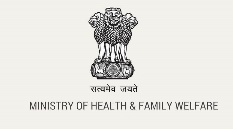 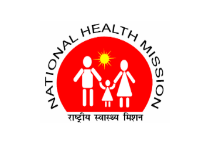 Cumulative Financial Progress of NUHM
Fund utilization of 70%- 75%
Fund  utilization of 40%-60%
51
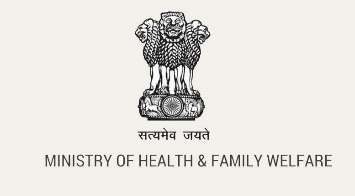 UPHC - Public Private Partnerships
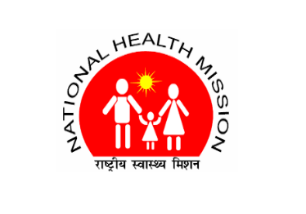 e-UPHC  management on PPP mode by e-Vaidya & Apollo agencies -Andhra Pradesh 
HR, Tele-consultation, IT, Diagnostic services: Supported by Agency 
Building, Drugs: Provided by State Health Department

Partnership between State and TATA Trust in developing 26 U-PHCs as Model centres in Nagpur corporation-  Maharashtra
Infrastructure, IT, investigations through Hub & Spoke model : Supported by Agency. 
Building, Drugs: Provided by State Health Department 

Provision of Eye care at U-PHC-  Partnership with Susrut Eye Foundation - Kolkata Municipal Corporation, West Bengal
52
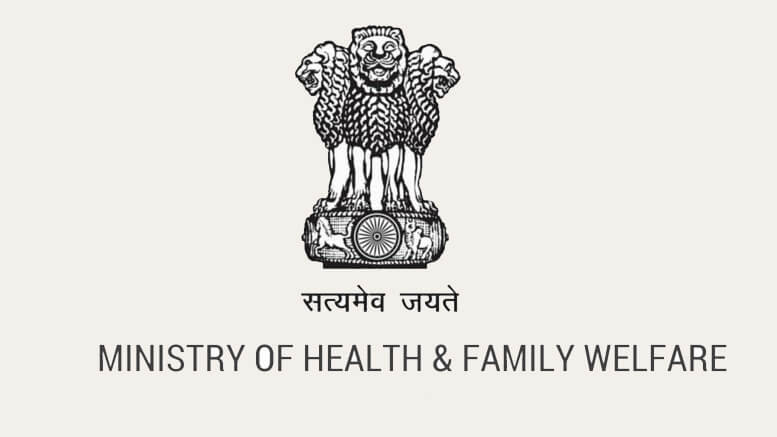 AB-HWC-UPHC- Health Service Delivery Models
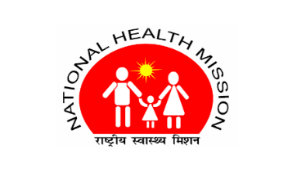 96 Polyclinics providing Specialist services as per weekly roster in each UPHC - Tamil Nadu


  104 Basti Dawakhana functional in urban areas for covering 5000 to 10000 population with focus on slum population- Telangana


Atal Mohalla Clinic is being initiated for urban slum dwellers to impart health services including NCD screening with support from ULBS- Jharkhand
Specialist services Schedule - Tamil Nadu 

Monday –  General Medicine & Dermatology
Tuesday – Obs/ Gynae & Dental
Wednesday – Pediatrics and Ophthalmology
Thursday – Ortho and Physiotherapy
Friday – ENT and Dental 
Saturday - Psychiatry
53
AB-HWCs - Vision document for urban areas
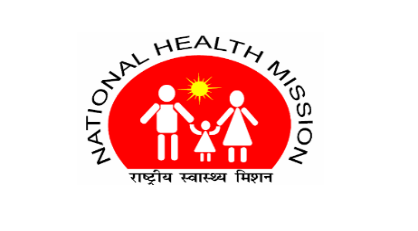 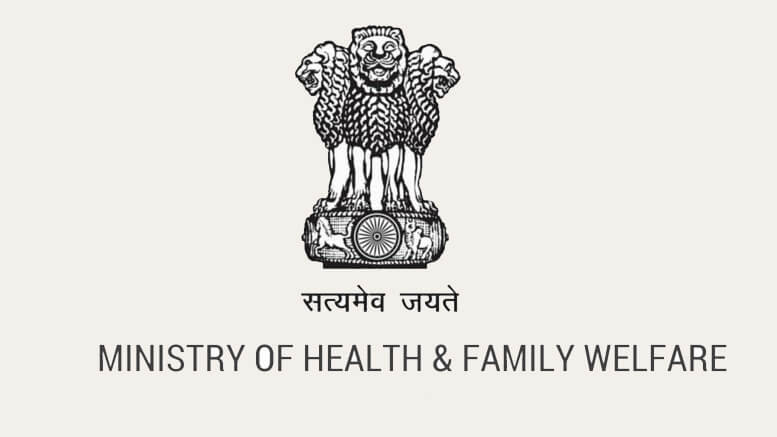 Criteria for establishing  AB-HWCs -
Population based / Ward based ?
Infrastructure (Buildings)  - Community Halls of Urban Local Bodies / Corporation 
Assigning the Population to the AB-HWC
Defining referral linkages – Secondary and Tertiary 
Facility based services - Specialty Services - Model ? (Facility based / Tele-consultation)
Outreach – Can we have a different Model ?
Basti Dawa Khana , Telangana – thinking for performance linked payments for outreach activities ?
In areas where there are no ASHAs - Can existing community volunteers, SHGs, NGOs, Nursing students etc. be utilized ?
54
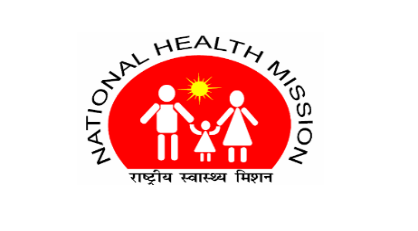 AB-HWCs - Vision document for urban areas
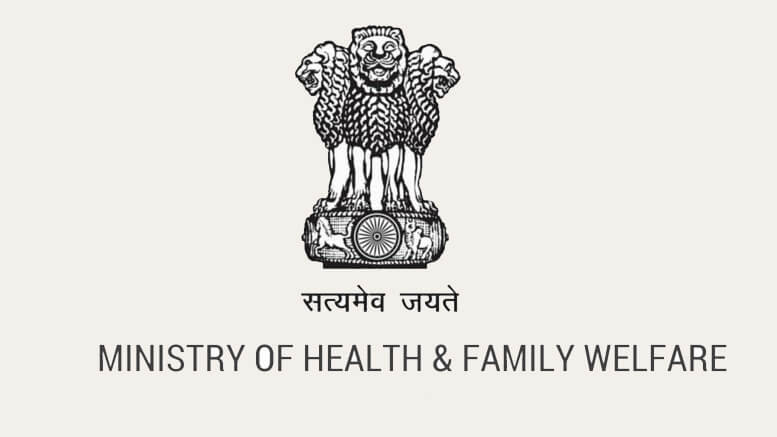 Human Resources
Norms for ASHAs (1 ASHA for 1000 - 2500 population)?

MPWs (Introduction of MPW-Male) If yes – at what population?

Specialist services – Odisha / Rajasthan model – part-time weekly services

Wellness – Linkages with open spaces or gyms
55
NHM Finance
56
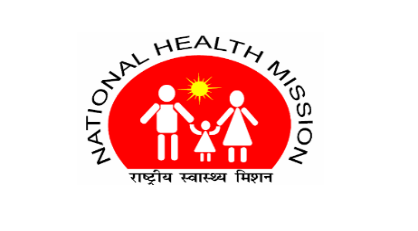 Status of State Share pendency up to 31-03-2019 (Withheld 1st Tranche Release)
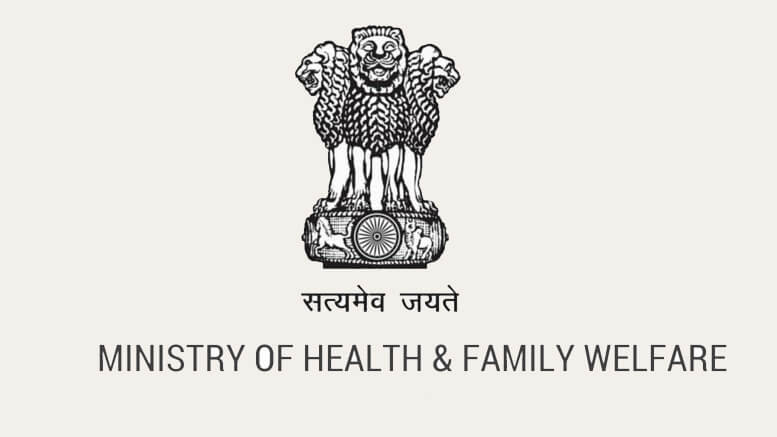 57
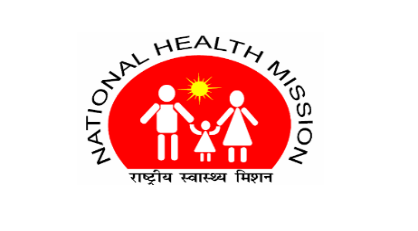 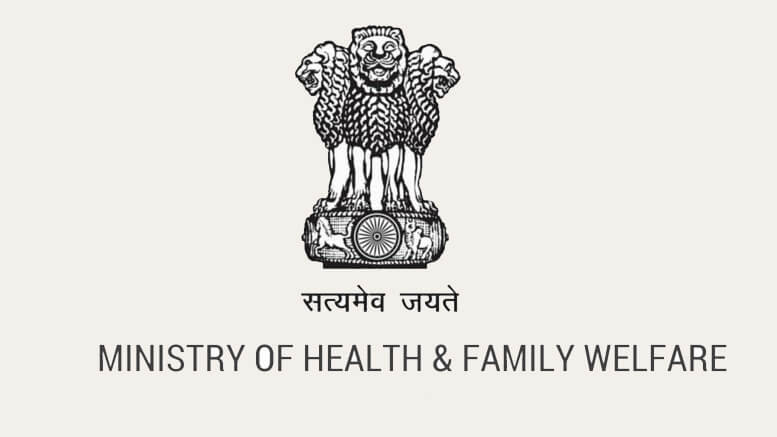 Status of State Share pendency up to 31-08-2019 (for 2nd Tranche release)
58
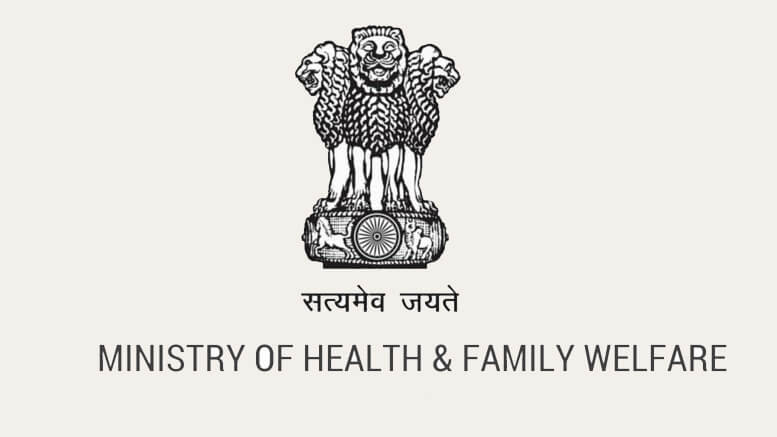 Delay in Transfer of Funds from State Treasury to SHS for the FY 2018-19
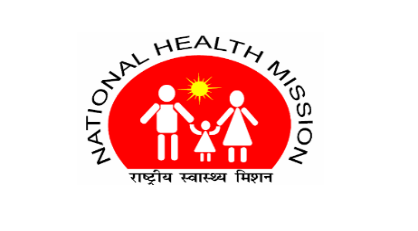 59
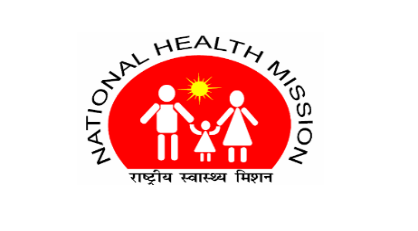 Status of Statutory Audit for the FY 2018-19
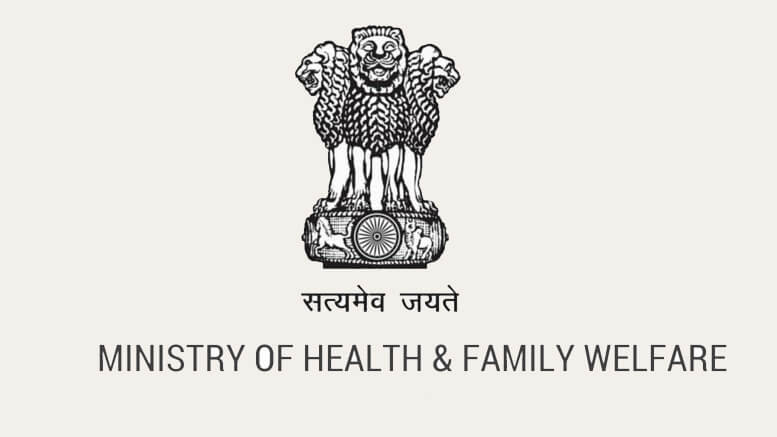 Only 7 States have submitted their Statutory Audit Report for the FY 2018-19: 

Andhra Pradesh
Tamil Nadu
Goa
Jharkhand 
Gujarat
Haryana
Maharashtra 

(Due date for submission was 31/7/2019)
60
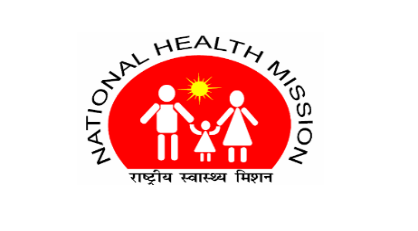 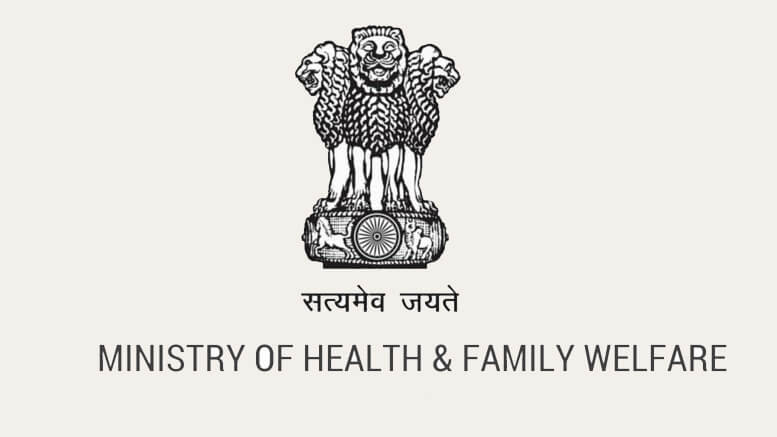 1st Tranche Release of Funds for the FY 2019-20 (No fund Release)
61
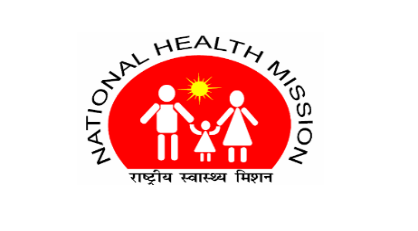 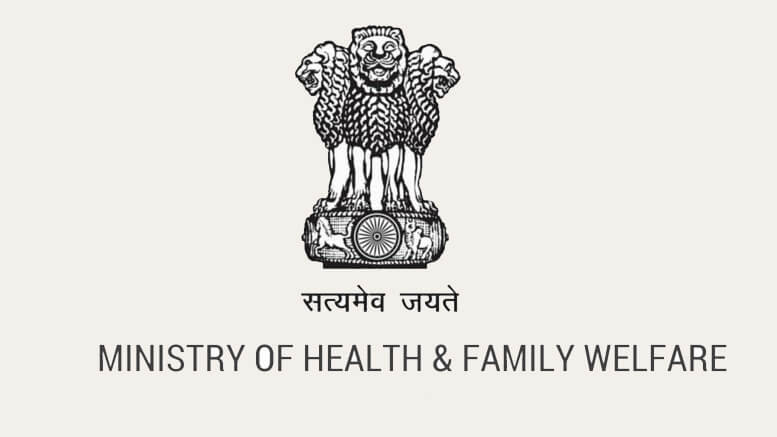 1st Tranche Release of Funds for the FY 2019-20 (No fund Release)
62
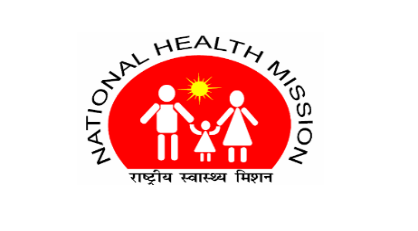 1st Tranche Release of Funds for the FY 2019-20 (No fund Release)
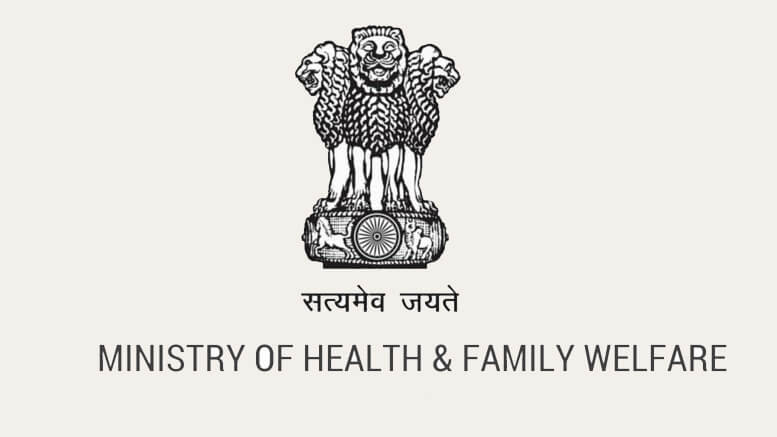 63
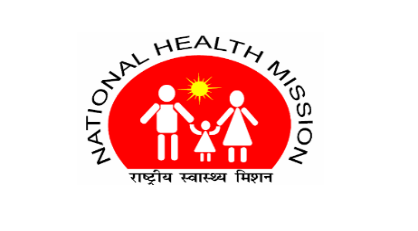 Central Health Dashboard
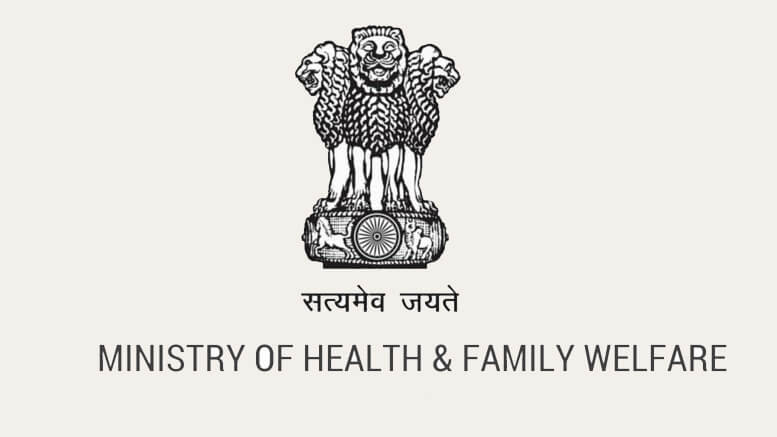 States to provide and update data for the following thematic areas on a regular basis:
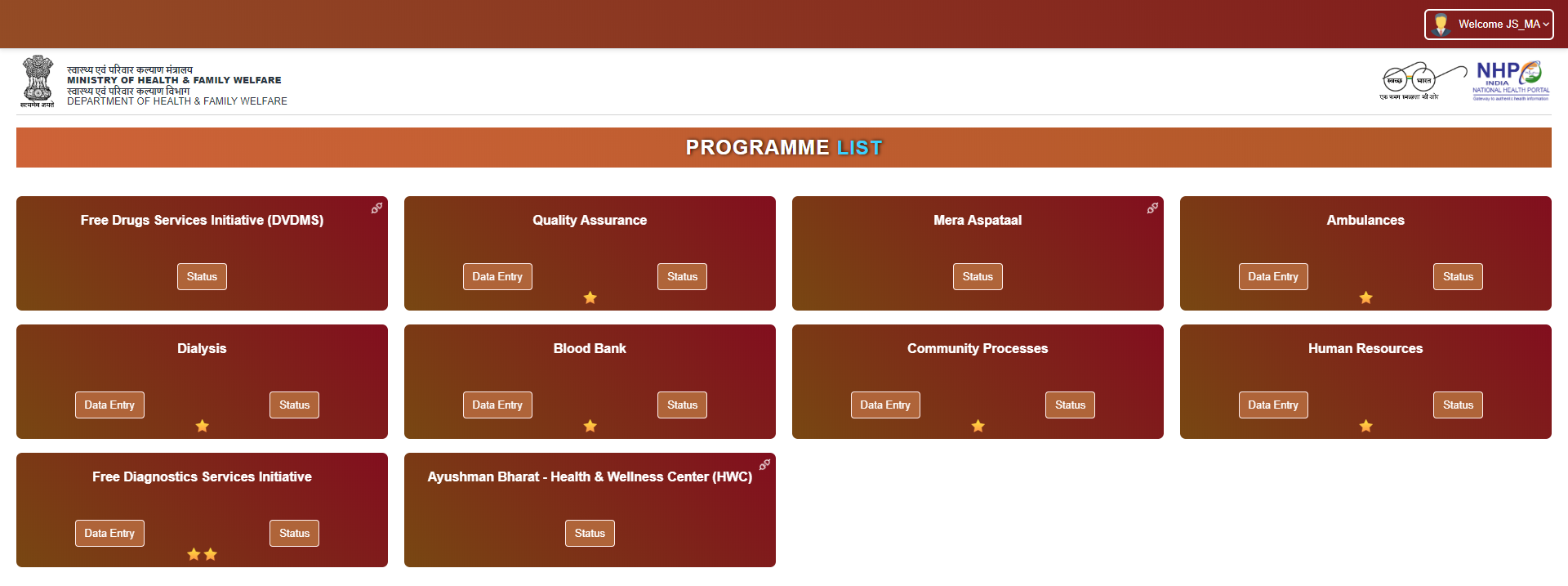 64
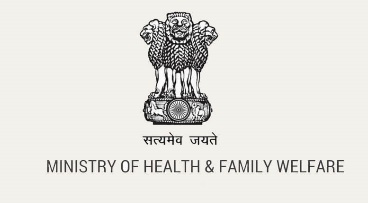 Upcoming Events!!
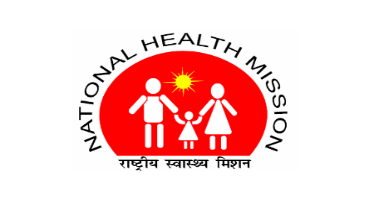 13th Common Review Mission (16th – 23rd October, 2019)
District 1: District with maximum no. of functional HWCs 
District 2: Aspirational District

6th Best Practices & Innovations Summit (16th – 18th November, 2019)
Venue: Statue of Unity, Gujarat
Best Practices to be uploaded on innovations portal latest by 23rd September, 2019.
65
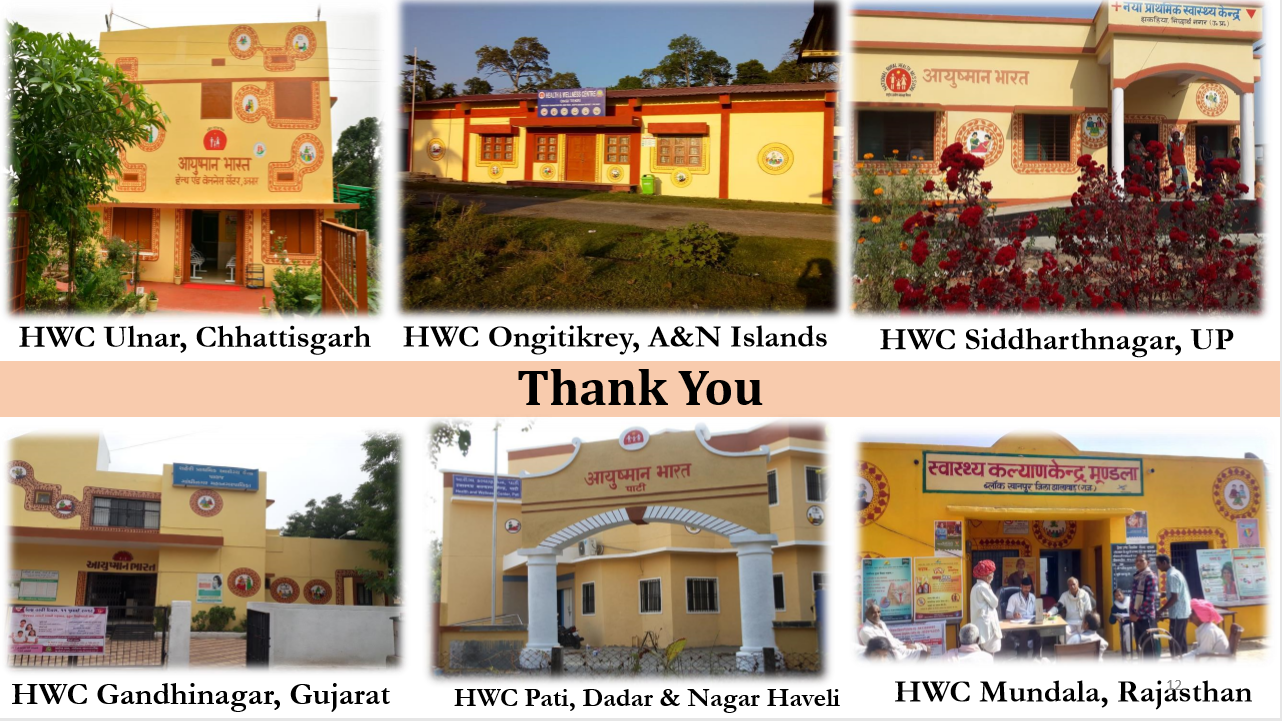